Государственное автономное профессиональное образовательное учреждение Новосибирской области"НОВОСИБИРСКИЙ МЕДИЦИНСКИЙ КОЛЛЕДЖ"
ТРУДОУСТРОЙСТВО ВЫПУСКНИКОВ КОЛЛЕДЖА 100 %
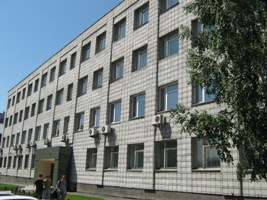 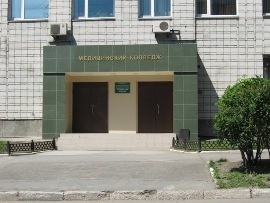 Главный учебный корпус -  
   по адресу   ул. Октябрьская, 7 
Недалеко от метро «Площадь Ленина»
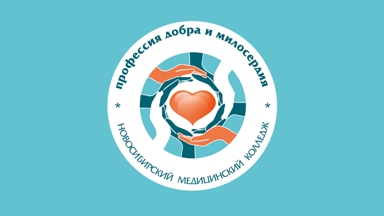 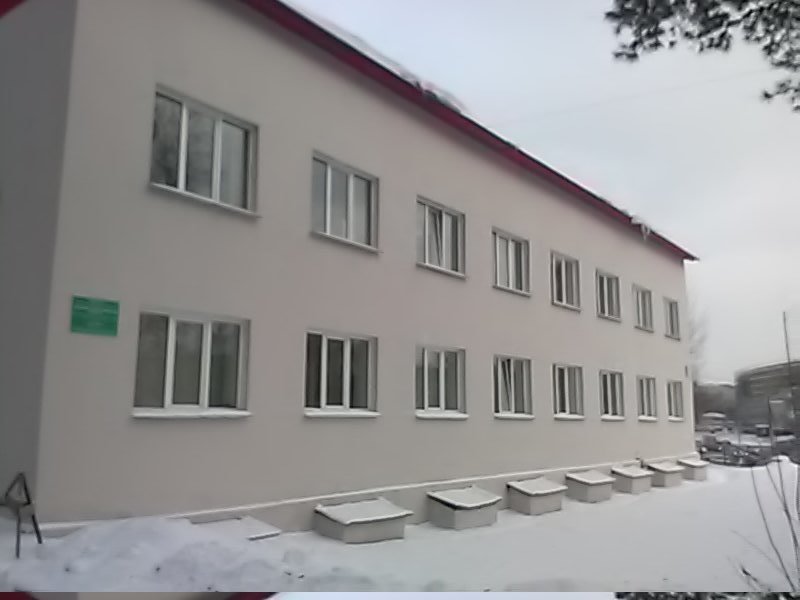 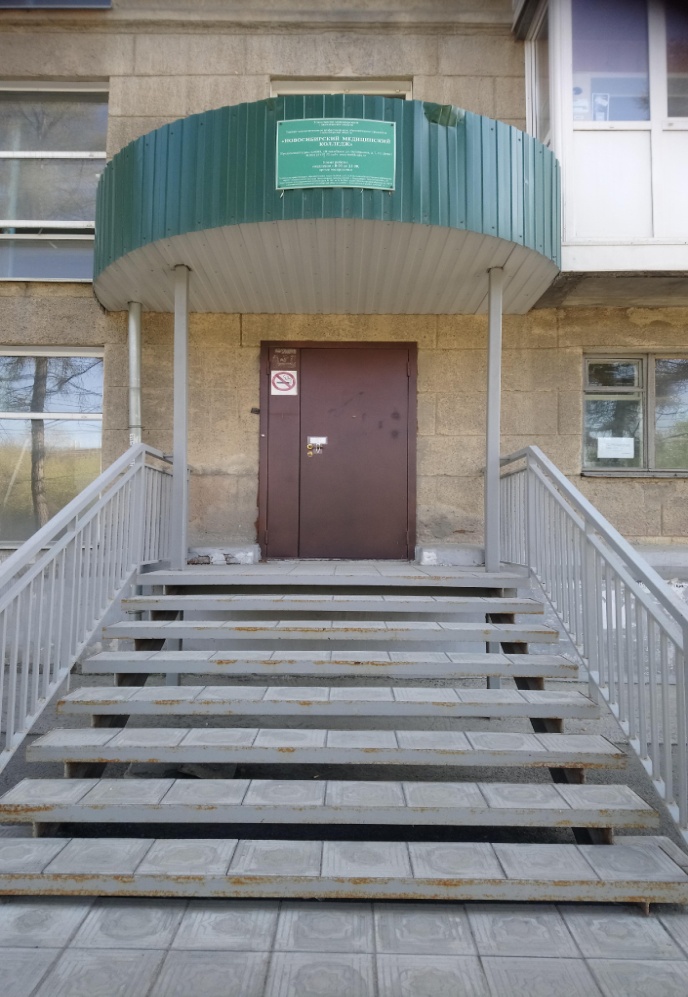 Филиал библиотеки  
ул. Титова, 19
у метро «Площадь Маркса»
Учебный корпус  
ул.  Залесского, 2 
У метро «Заельцовская
 Факультет   «Акушерство»
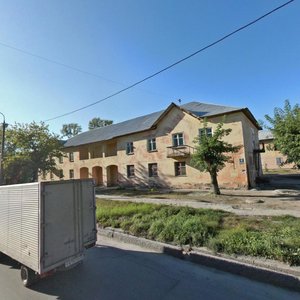 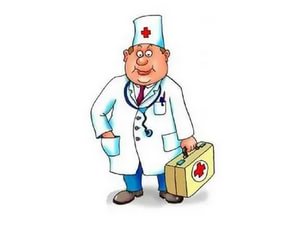 Учебный корпус 
 ул. Забалуева, 40
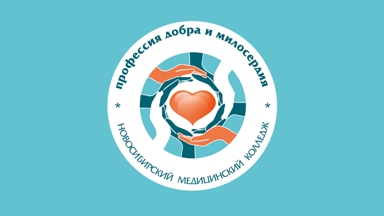 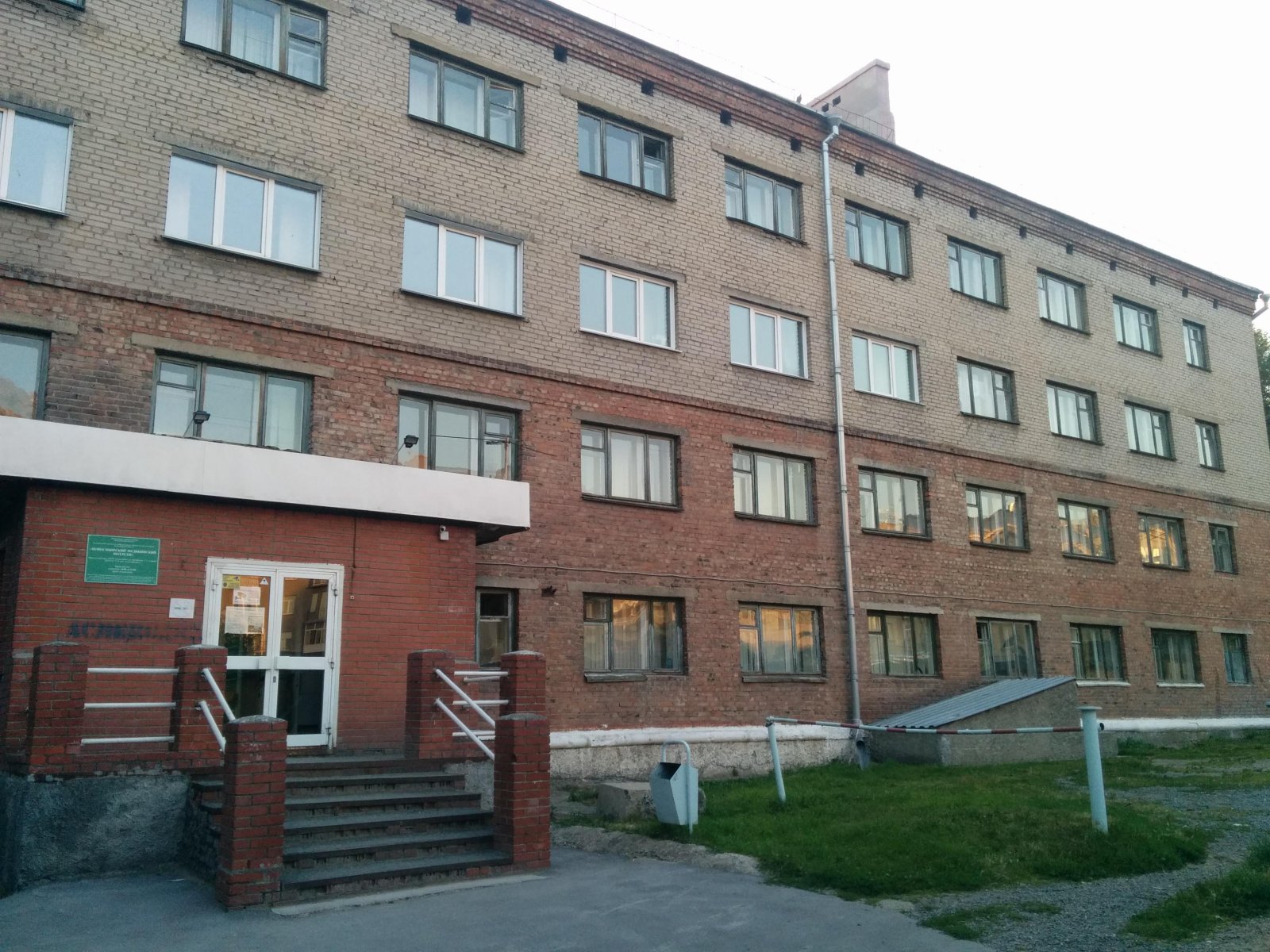 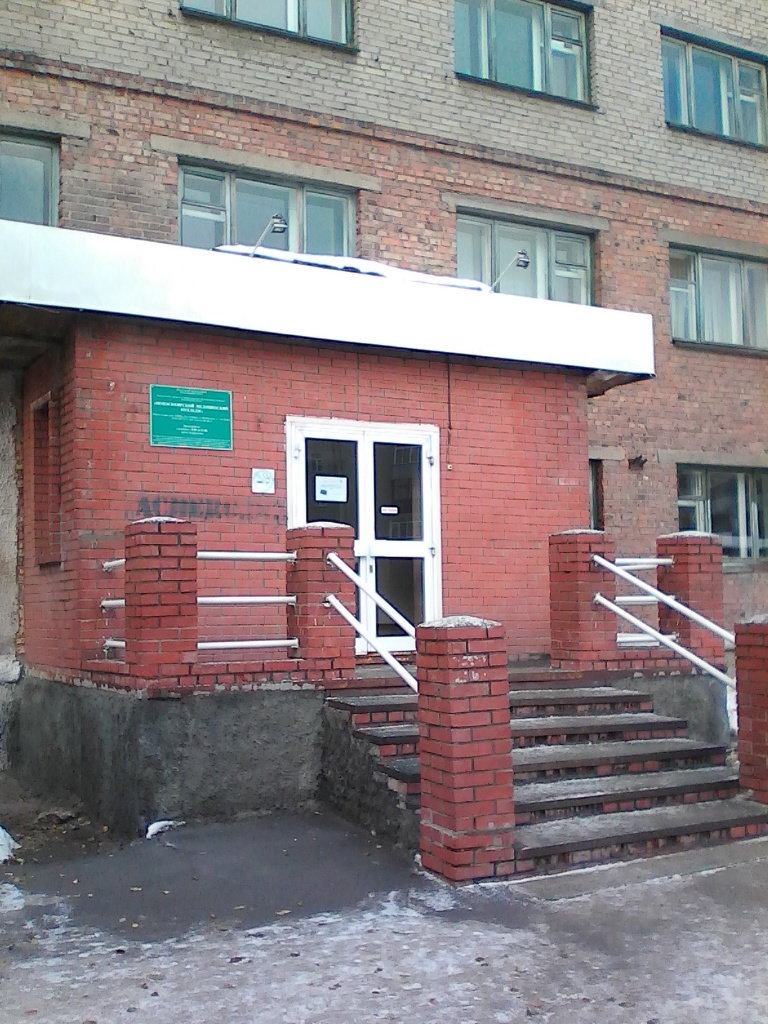 Учебный корпус  по адресу
ул. Перевозчикова, 2
 (метро «Заельцовская)
  
В этом же  здании работает приемная комиссия
Учебный корпус  по адресу
ул. Перевозчикова,у метро «Заельцовская
  
В этом   здании работает приемная комиссия
;
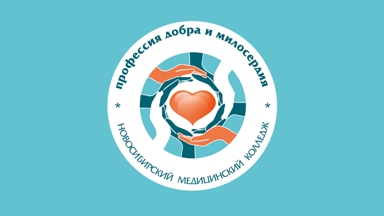 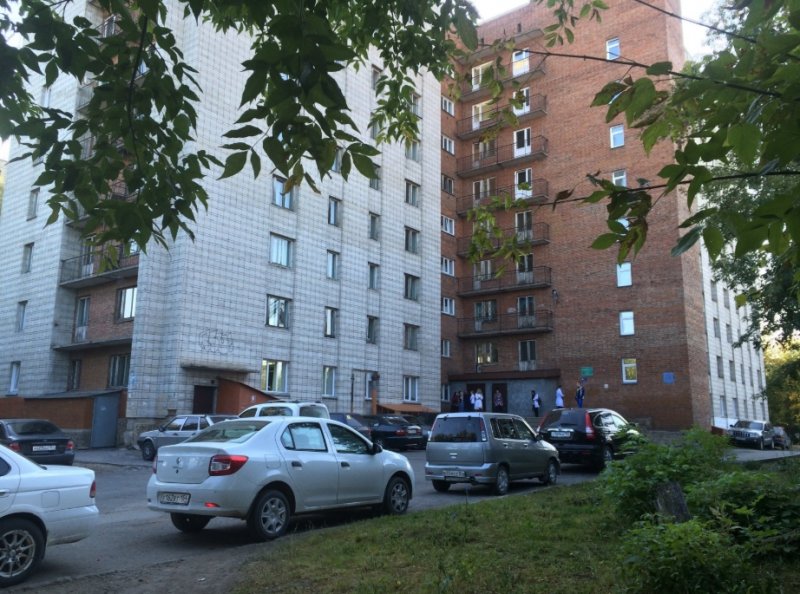 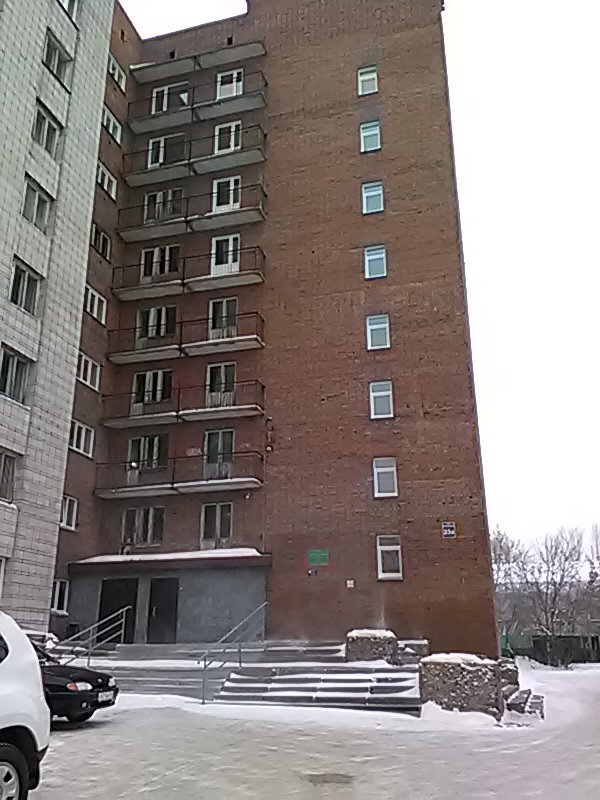 ;
Учебный    корпус  
по адресу 
ул.  Д. Донского, 23а 
У метро «Заельцовская

  Факультеты «Стоматология»,
«Лабораторная диагностика»,

       В этом же  корпусе – 
общежитие и библиотека
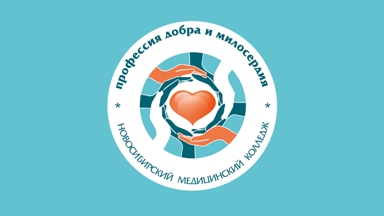 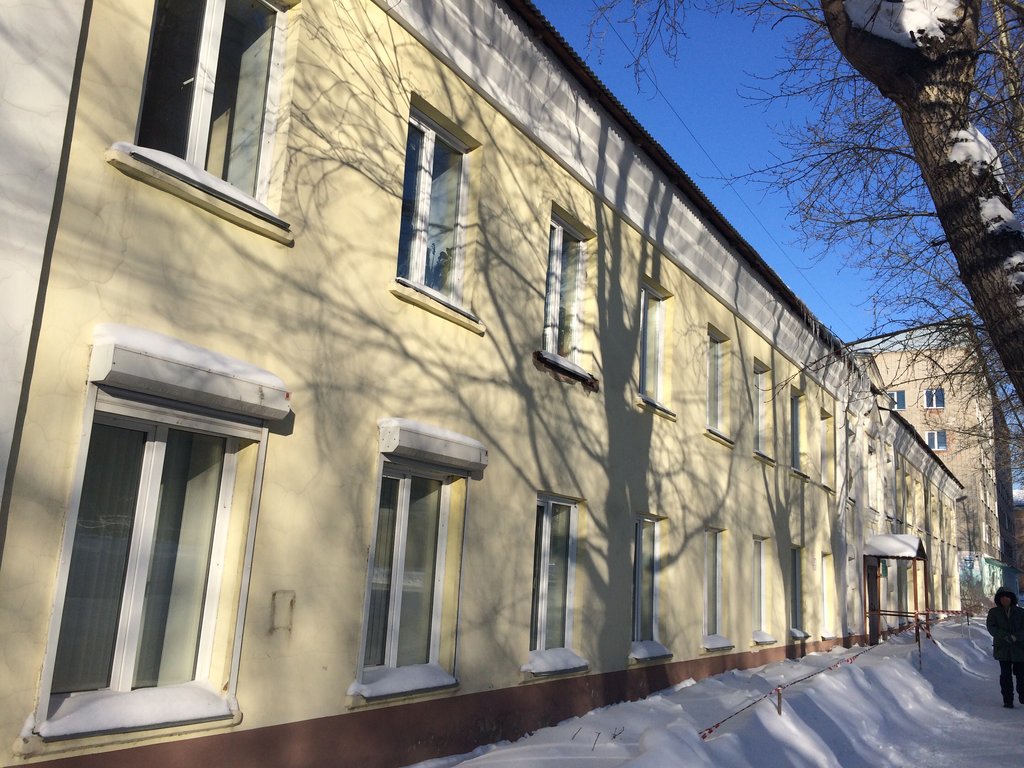 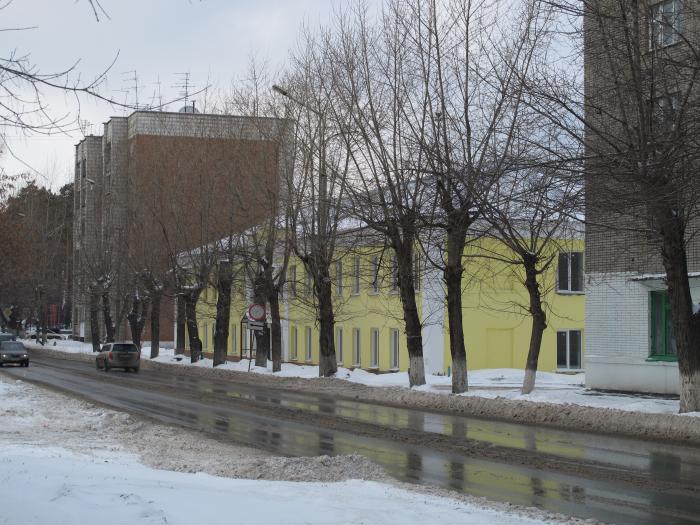 »
Учебный корпус
  по адресу 
ул. Д. Донского, 6  

у метро «Заельцовская»
Факультет «Фармация»
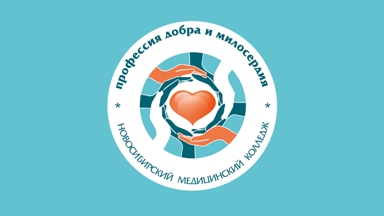 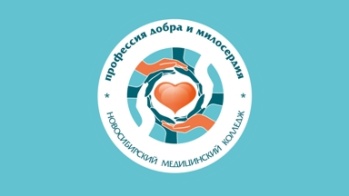 Новосибирский медицинский колледж –  многопрофильный учебно-практический и методический комплекс, обучающий  по 
7 специальностям на базе 11 классов:
1.   Лечебное дело (фельдшер)
 2.   Сестринское дело (медсестра/медбрат)
 3.   Акушерское дело (акушерка)
 4.   Лабораторная диагностика        
       (медицинский лабораторный техник)
 5.   Стоматология профилактическая     
       (гигиенист стоматологический)
 6.   Стоматология ортопедическая 
       (зубной техник)
 7.   Фармация  (фармацевт)
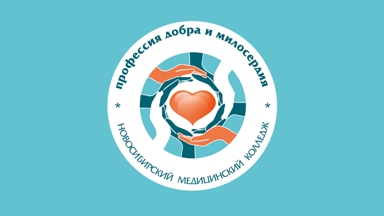 специальность
ЛЕЧЕБНОЕ ДЕЛО

обучение 3 года 10 месяцев


 Квалификация   выпускника:  
       
Фельдшер
Зачисление по результату
вступительного испытания  
(тестирования на компьютере):

«Социально-психологические элементы профессионального выбора» + средний балл аттестата
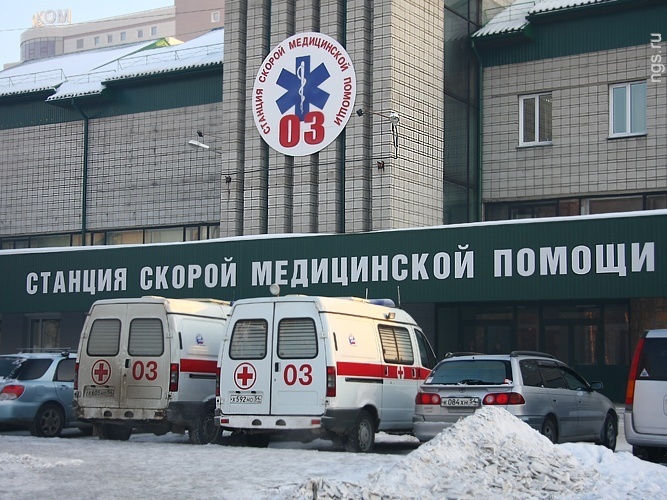 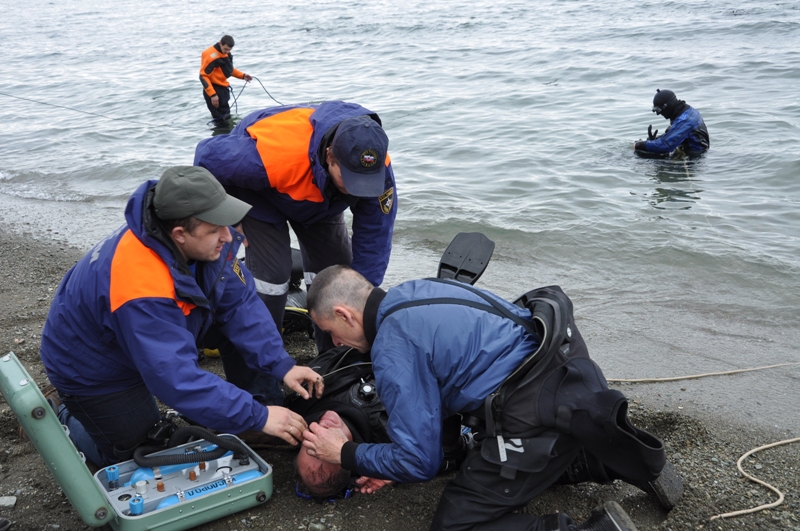 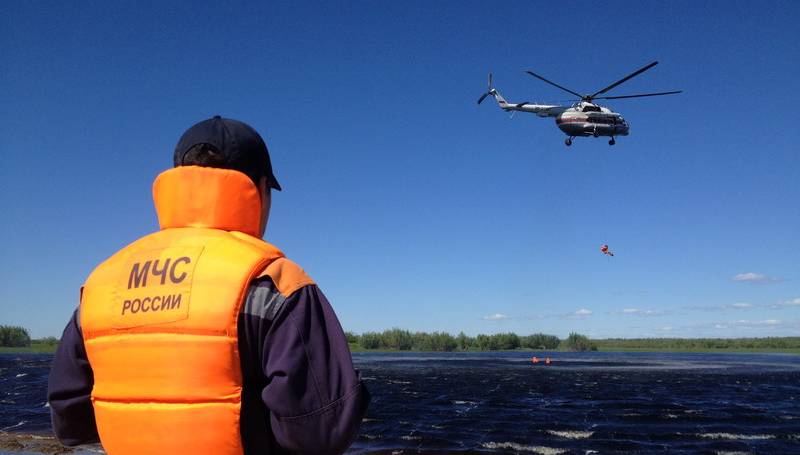 Фельдшера работают в МЧС 
в зонах стихийных бедствий,
участвуют в различных спасательных  операциях
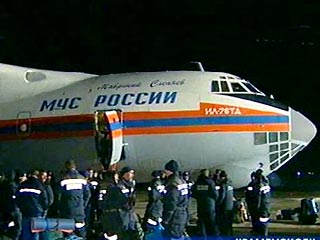 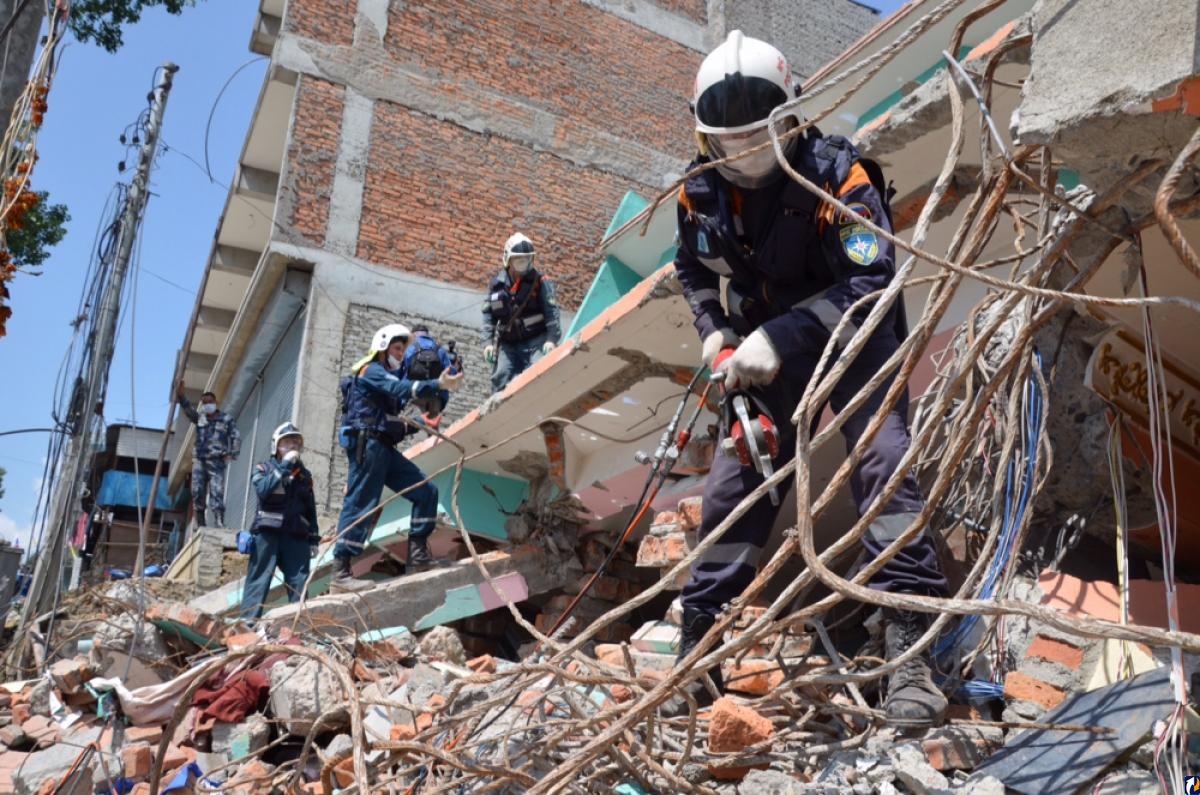 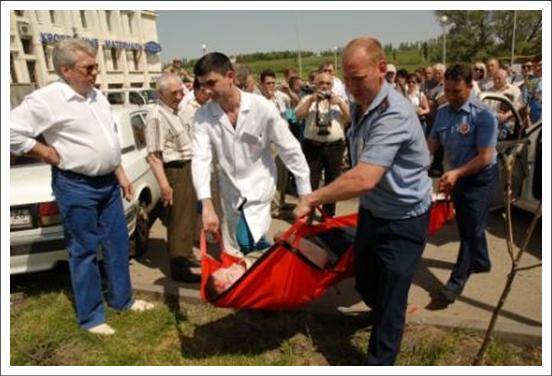 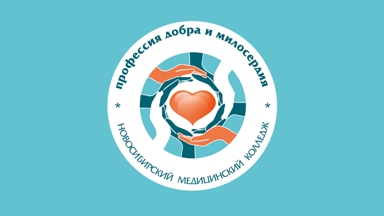 Фельдшера  ведут  самостоятельный  прием пациентов: 
    в поликлиниках          в учебных заведениях
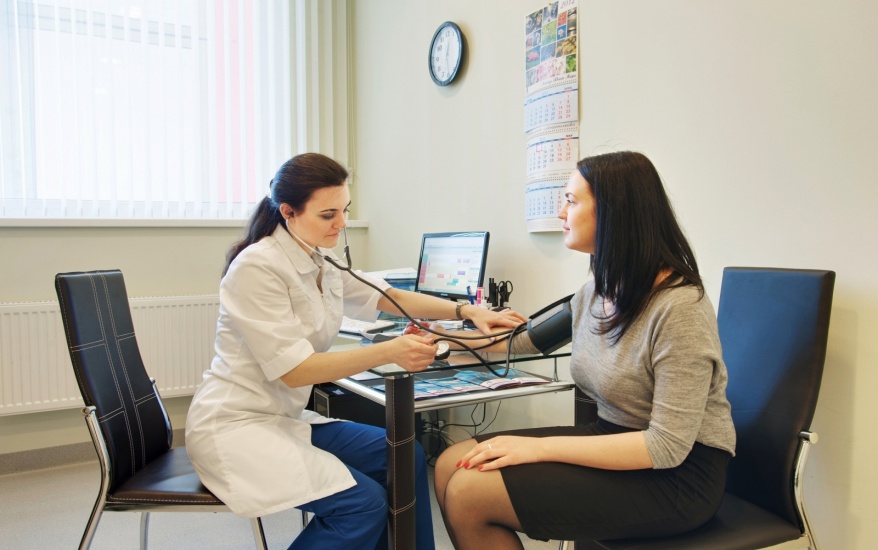 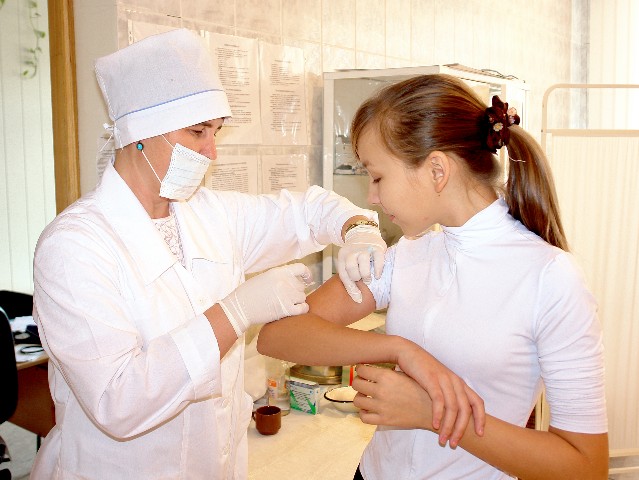 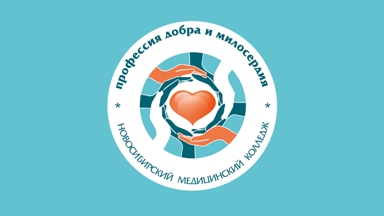 в  фельдшерско- акушерских пунктах        в здравпунктах   предприятий
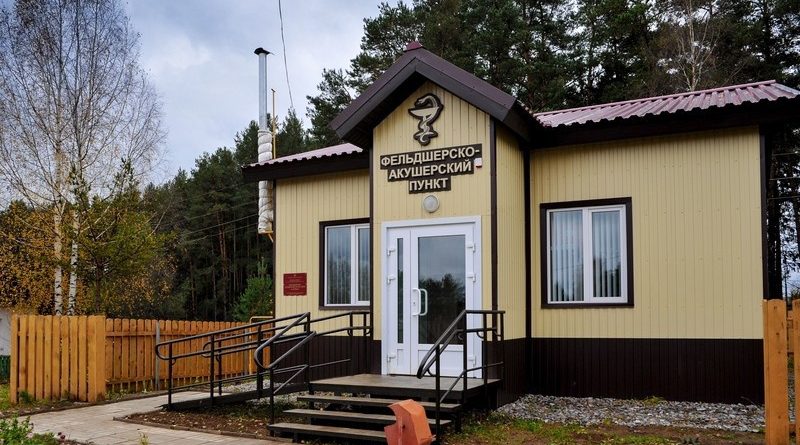 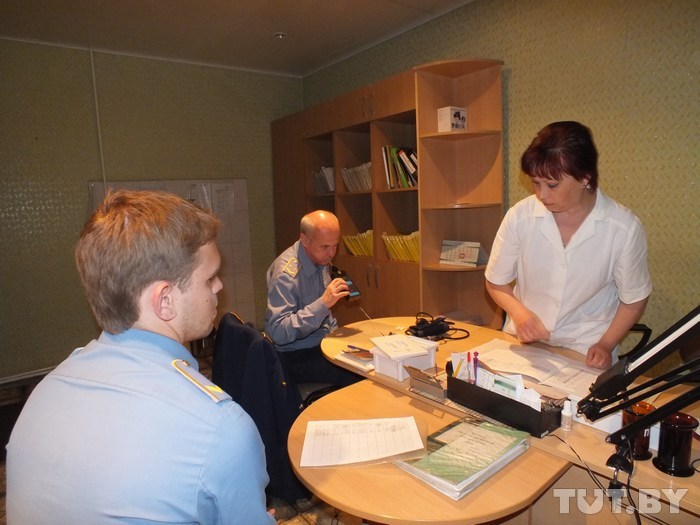 Фельдшера - основа штатного состава станций скорой медицинской помощи. Они работают самостоятельно или в составе  специализированных     врачебно-фельдшерских бригад
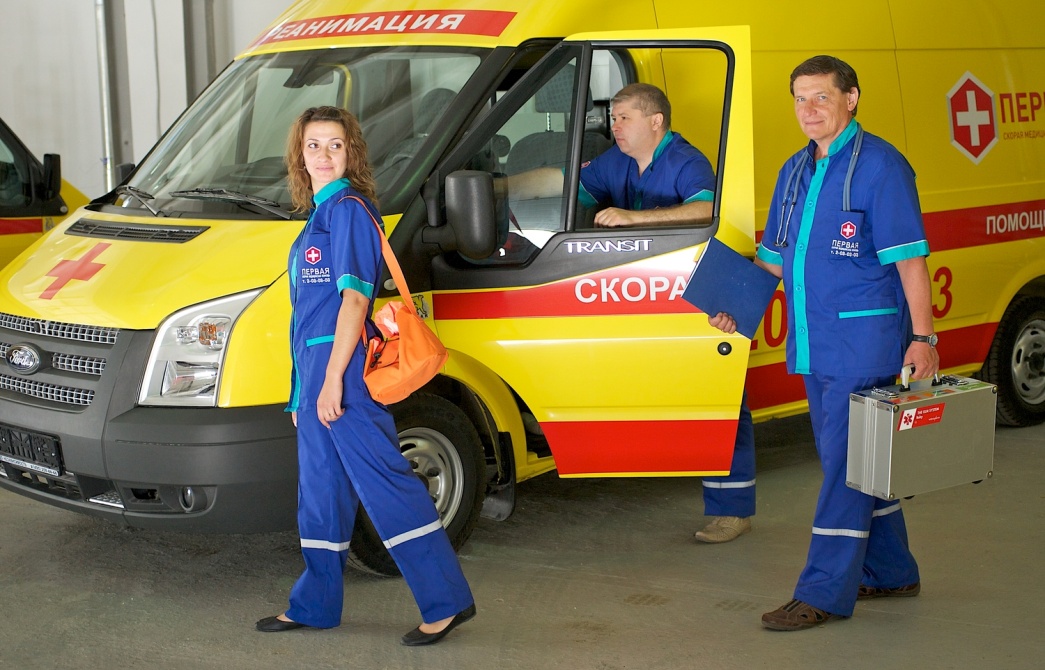 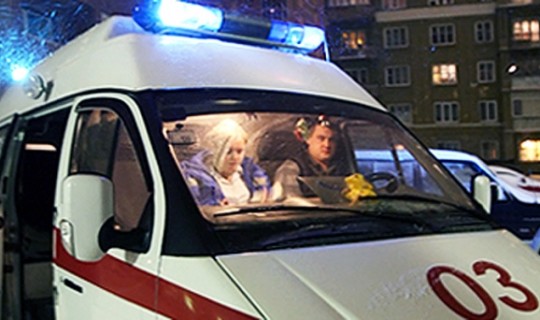 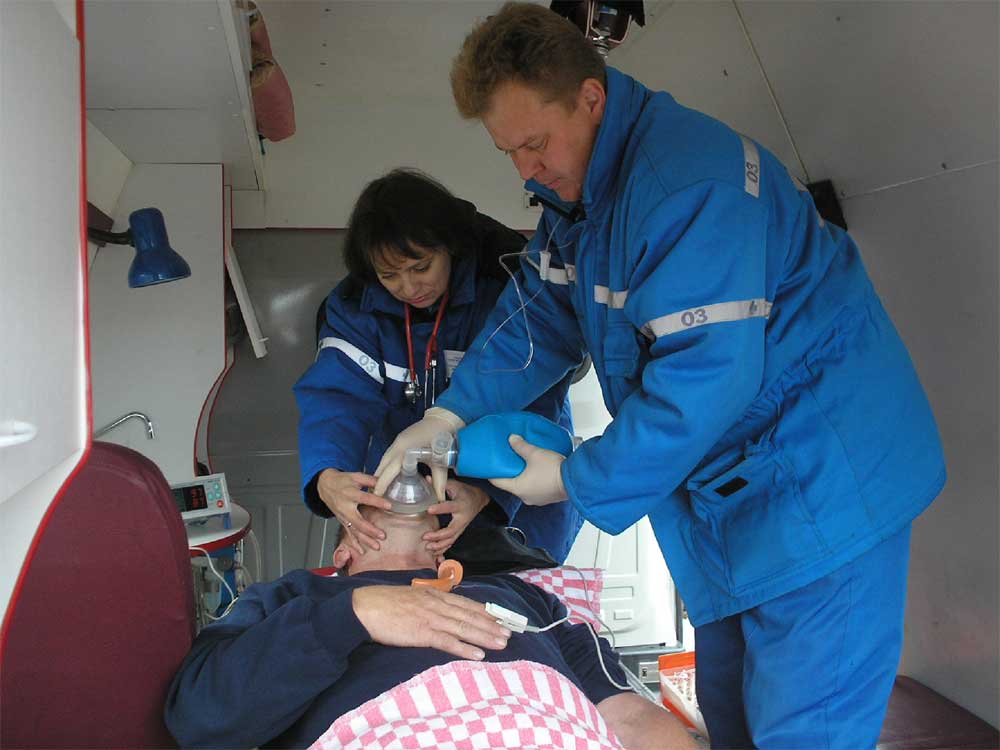 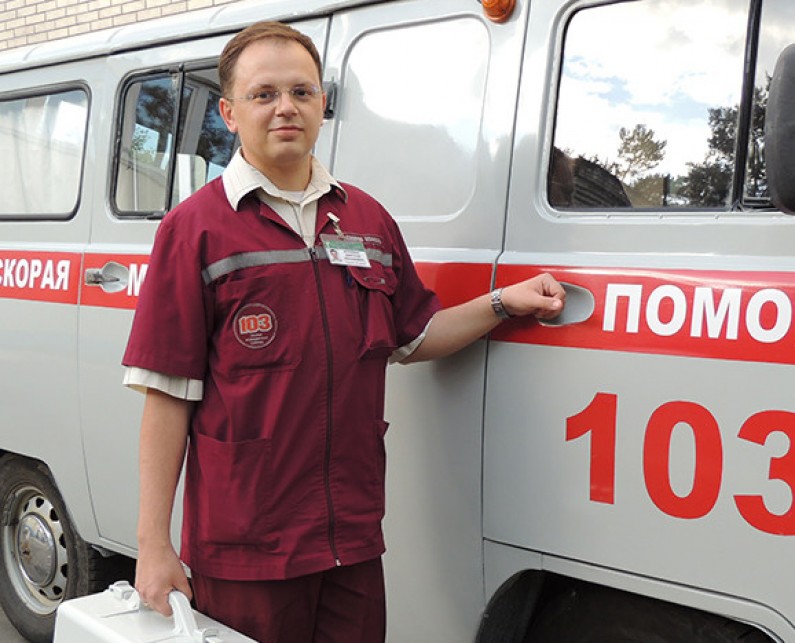 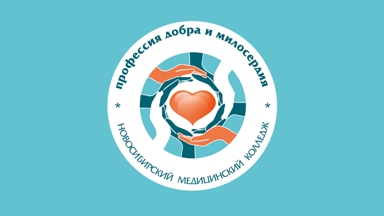 Терапию
Педиатрию
Акушерство
Хирургию
Инфекционные болезни
 узкоклинические дисциплины
навыки  ухода за пациентом
 все прфессиональные манипуляции
Студенты  специальности  Лечебное дело  изучают:
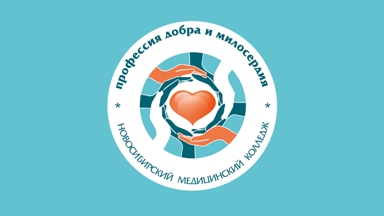 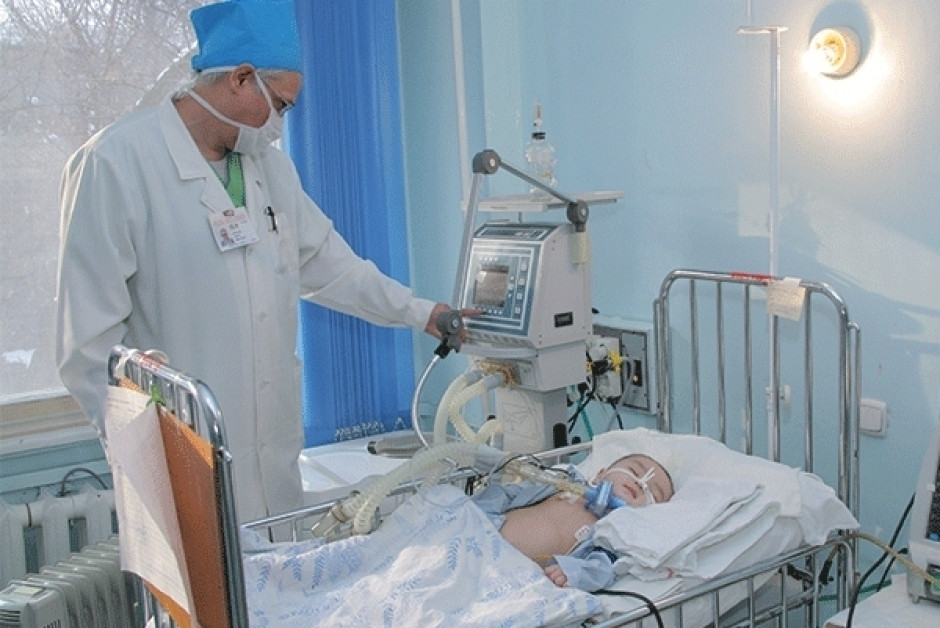 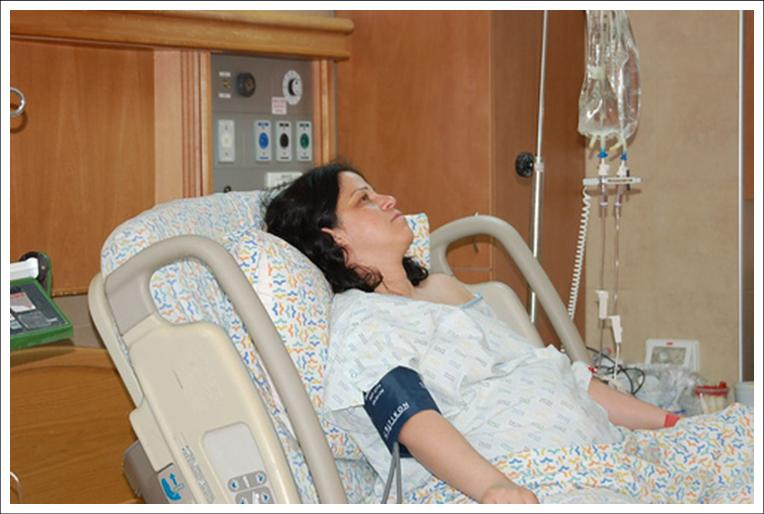 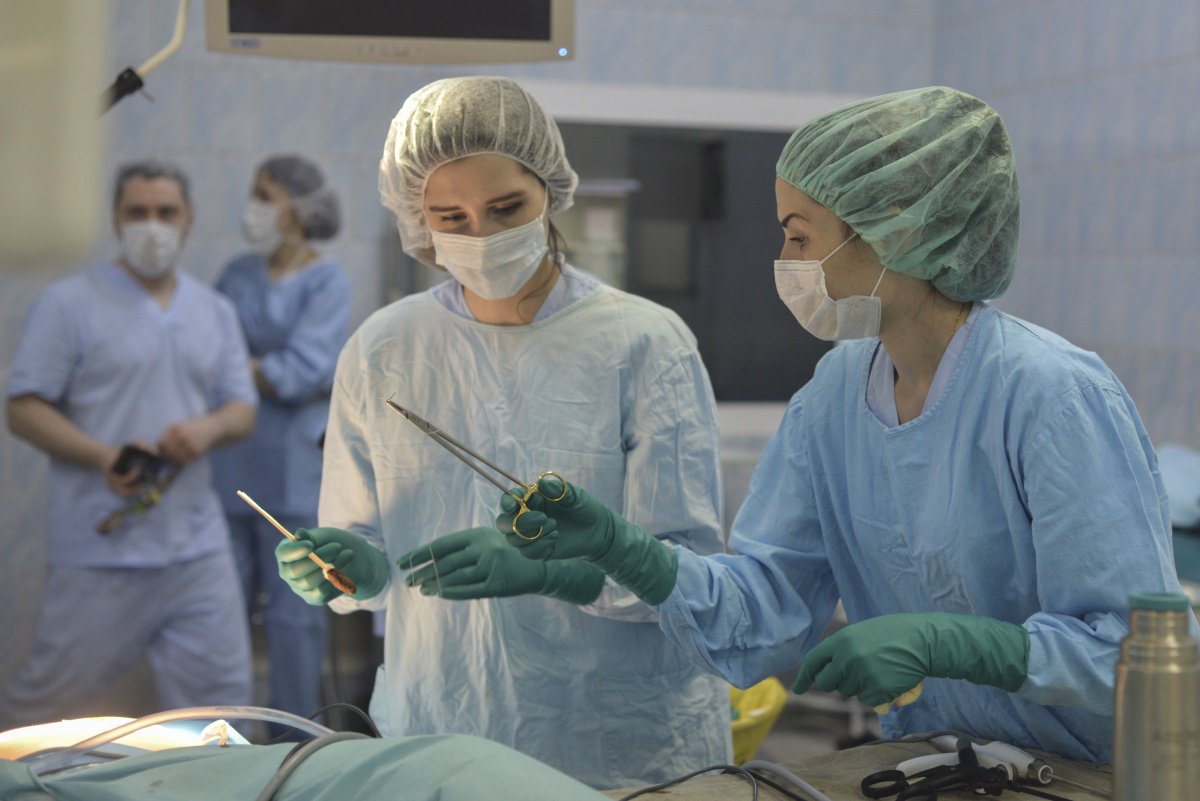 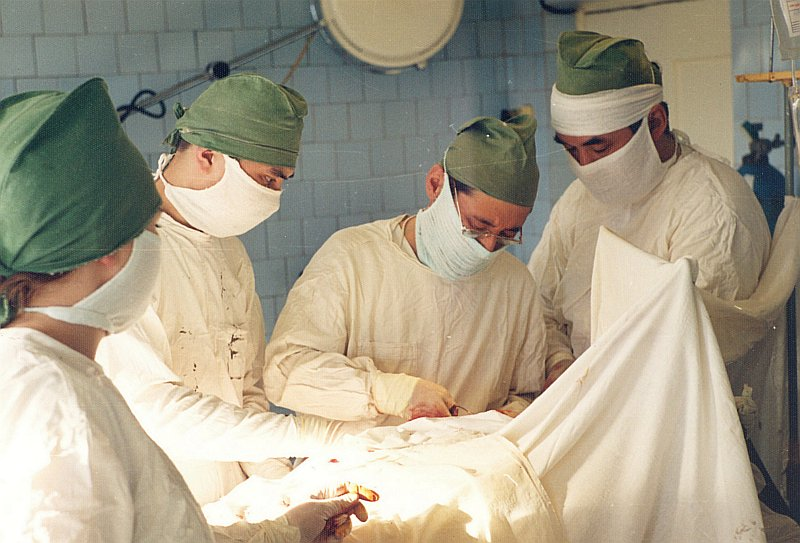 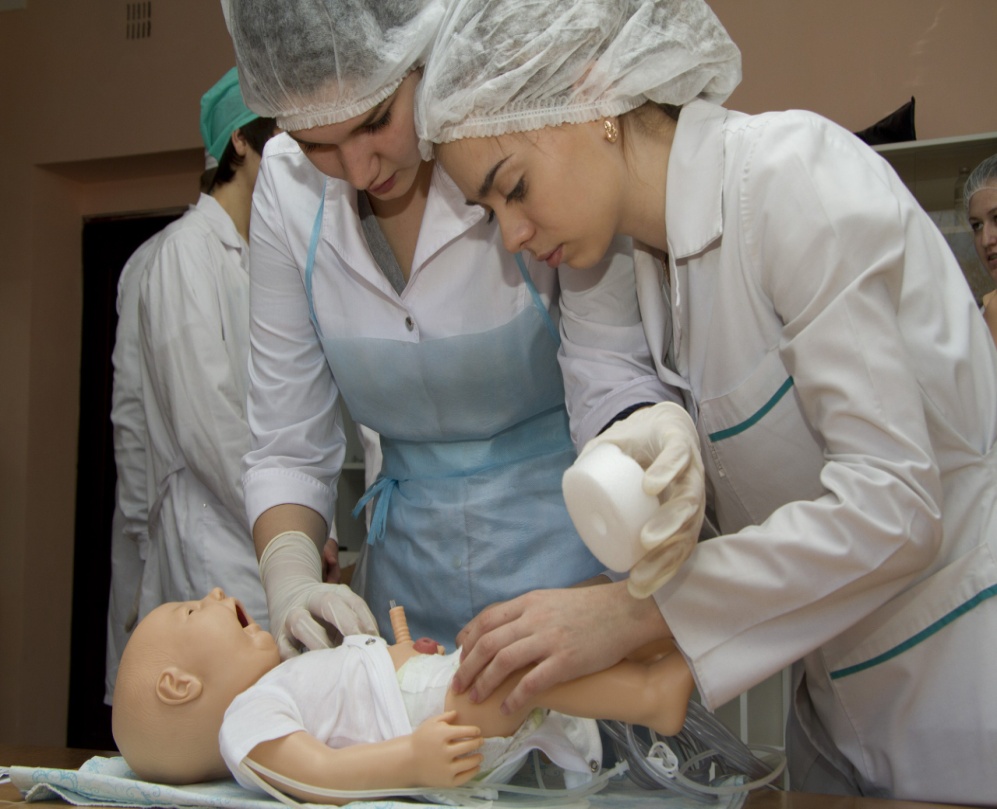 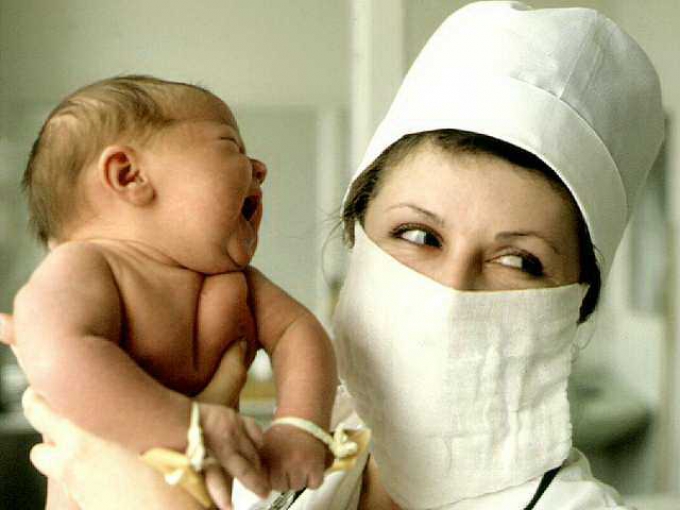 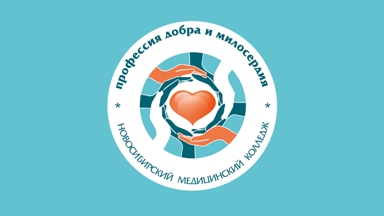 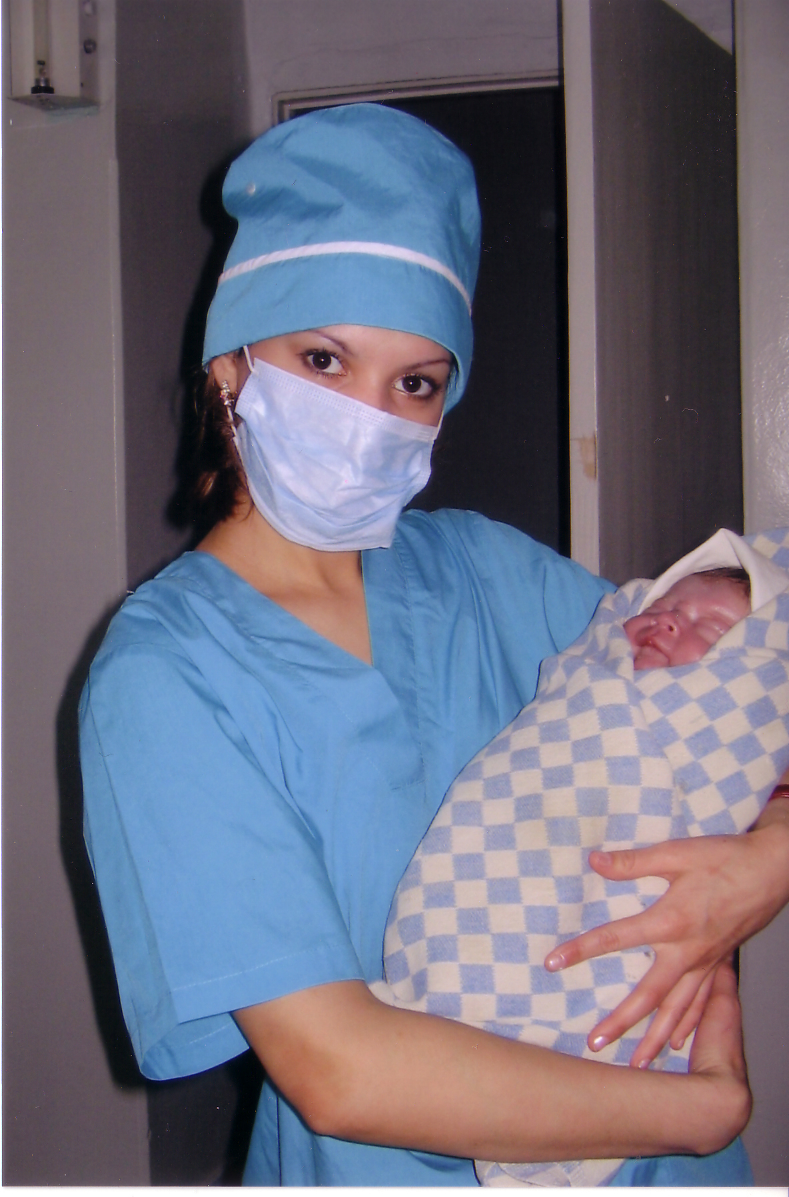 специальностьАКУШЕРСКОЕ   ДЕЛОобучение  2 года 10 месяцевЗачисление по результатувступительного испытания  (тестирования на компьютере):«Социально-психологические элементы профессионального выбора» + средний балл аттестата
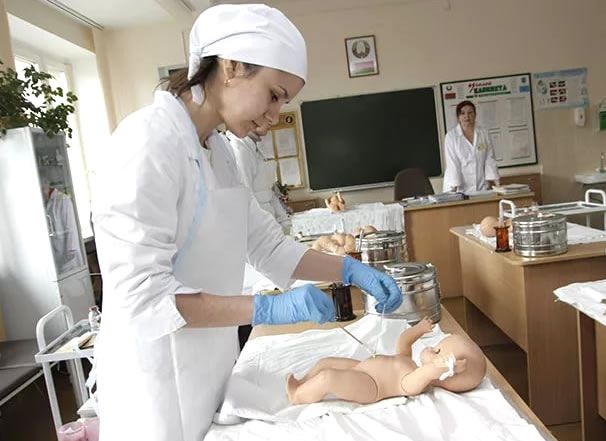 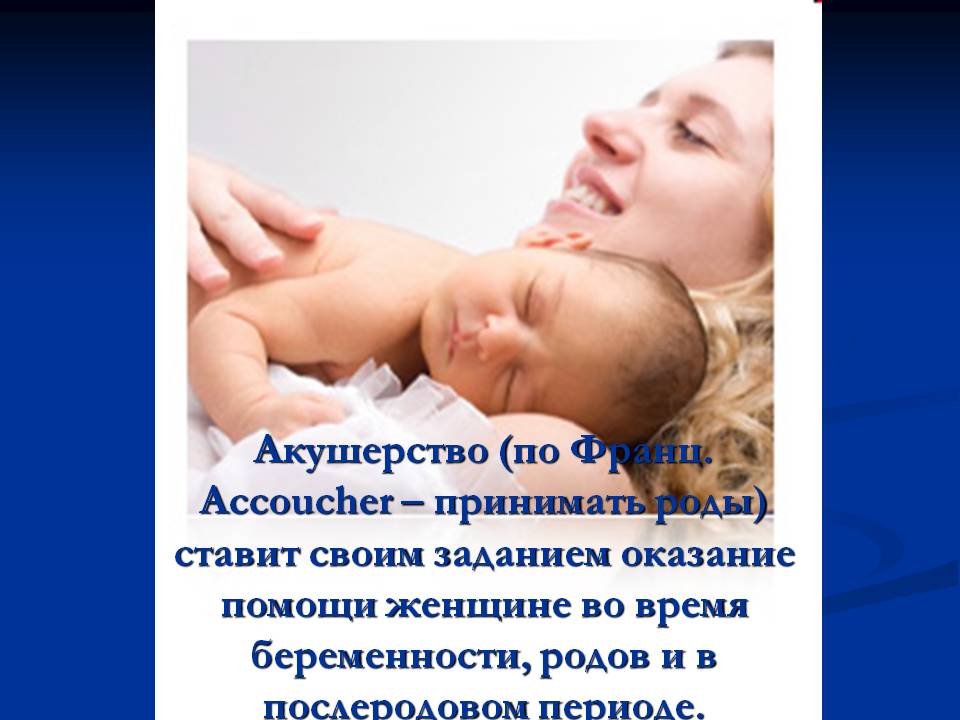 Работа акушерки:
Лечебно – диагностическая:

Медицинская помощь  женщинам
при  беременности и  в родах
Уход за новорожденным и родильницей;
Оказание экстренной неотложной 
доврачебной медицинской помощи

Профилактическая:
Сохранение репродуктивного 
здоровья 
женщин;
Планирование семьи.

 Просветительская:

По сохранению 
и поддержанию 
здоровья женщин;
Обучение  основным навыкам 
ухода за
 новорожденным.
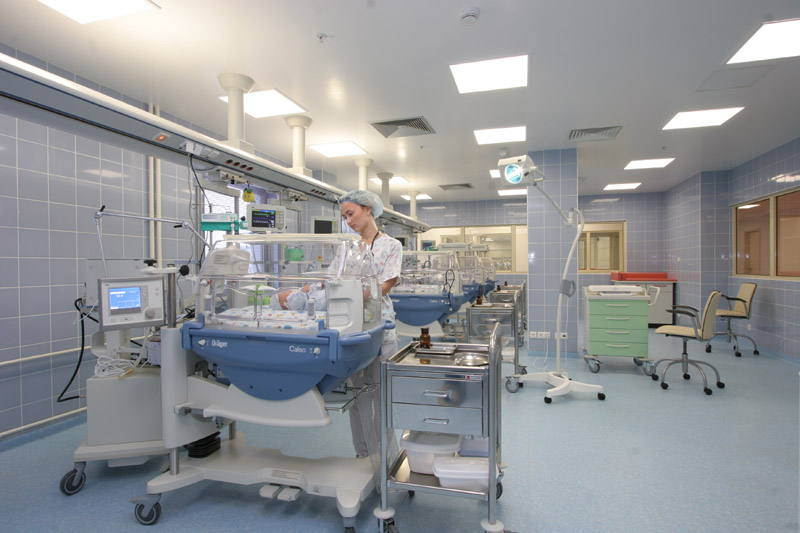 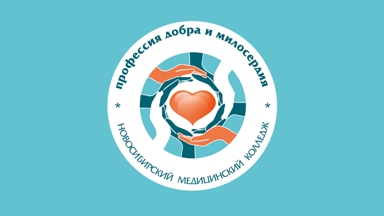 Студенты специальности «Акушерское дело» изучают:

 Гинекологию;
Акушерство;
 Неотложные    
  состояния
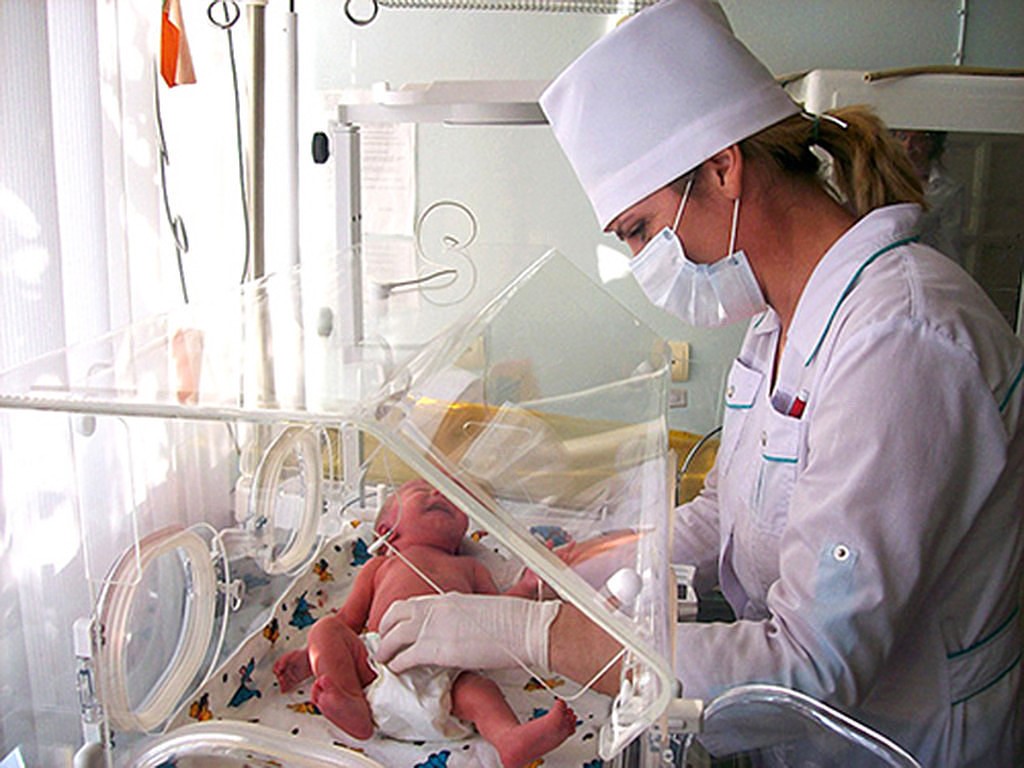 Педиатрию
Хирургию;
Терапию,
владеют всеми навыками 
сестринского ухода и 
сестринскими  манипуляциями
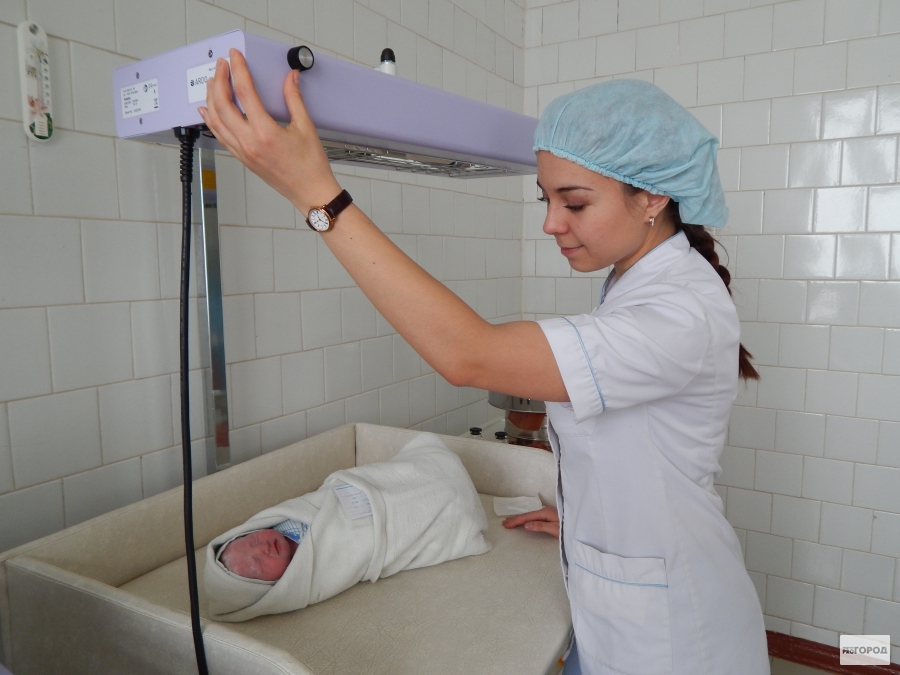 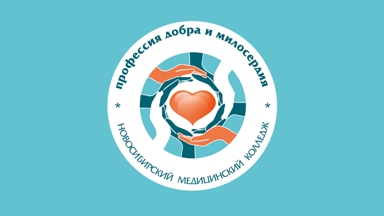 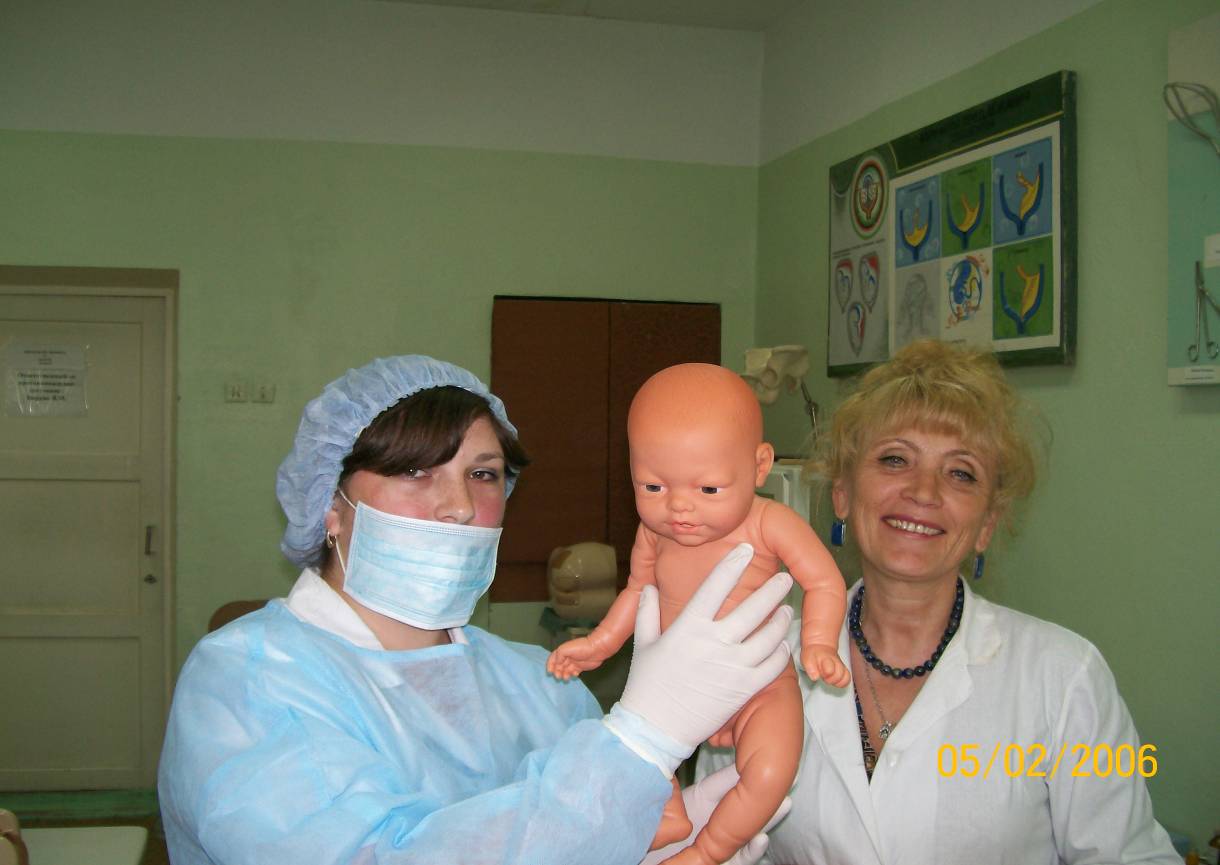 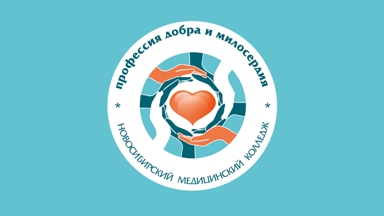 Места практики и  трудоустройства акушерок:
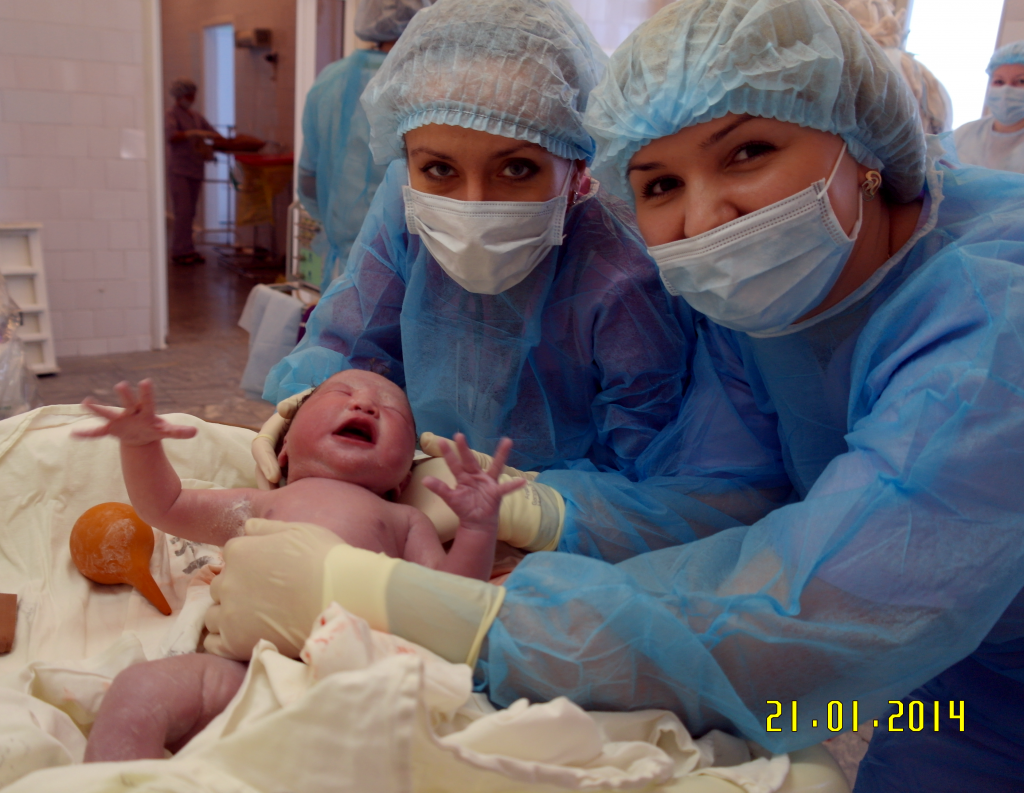 Родильные дома и перинатальные центры; 
 Женские консультации,  поликлиники
 Гинекологические  и  другие многопрофильные  больницы   
 Отделения  патологии    новорожденных
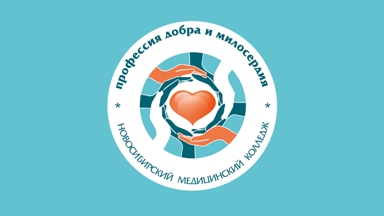 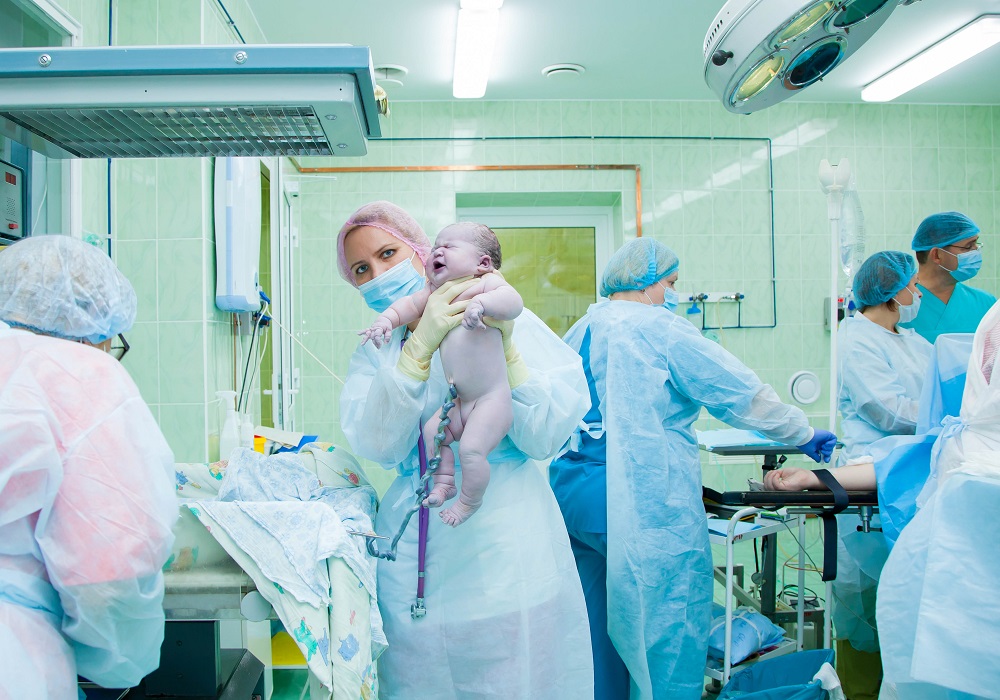 Мы рады видеть Вас
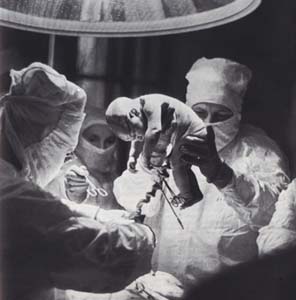 Жизнь человека начинается  у     акушерки на   руках
Жизнь начинает человечество у акушерки на руках
специальностьСЕСТРИНСКОЕ   ДЕЛО
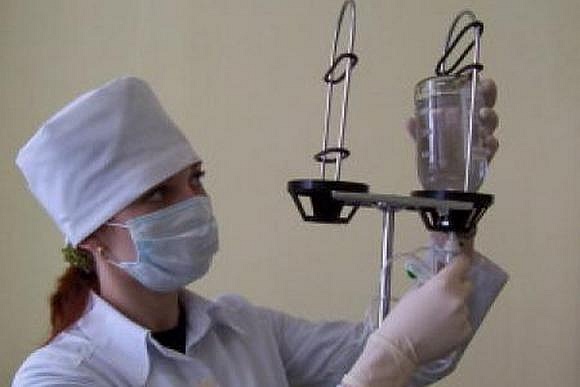 обучение - 
2 года 10 месяцев

 Квалификация   выпускника
Медицинская сестра,
медицинский брат

Зачисление  по результату

вступительного  испытания (тестирования на компьютере):
«Социально-психологические элементы профессионального выбора» + средний балл аттестата
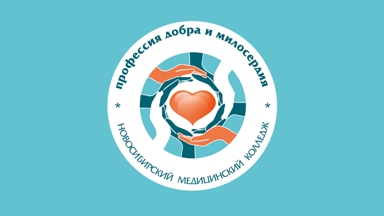 Основные дисциплины:

Основы сестринского дела
Сестринское дело в терапии
Сестринское дело в хирургии
Сестринское дело в педиатрии
Сестринское дело в 
инфекционных болезнях 
узкоклинические дисциплины
Неотложные состояния



Занятия по доклинической
 практике   проводятся 
в оборудованных учебно-
- демонстрационных
Аудиториях, позволяющих 
Отрабатывать практические 
манипуляции в условиях,
 приближенных к реальности
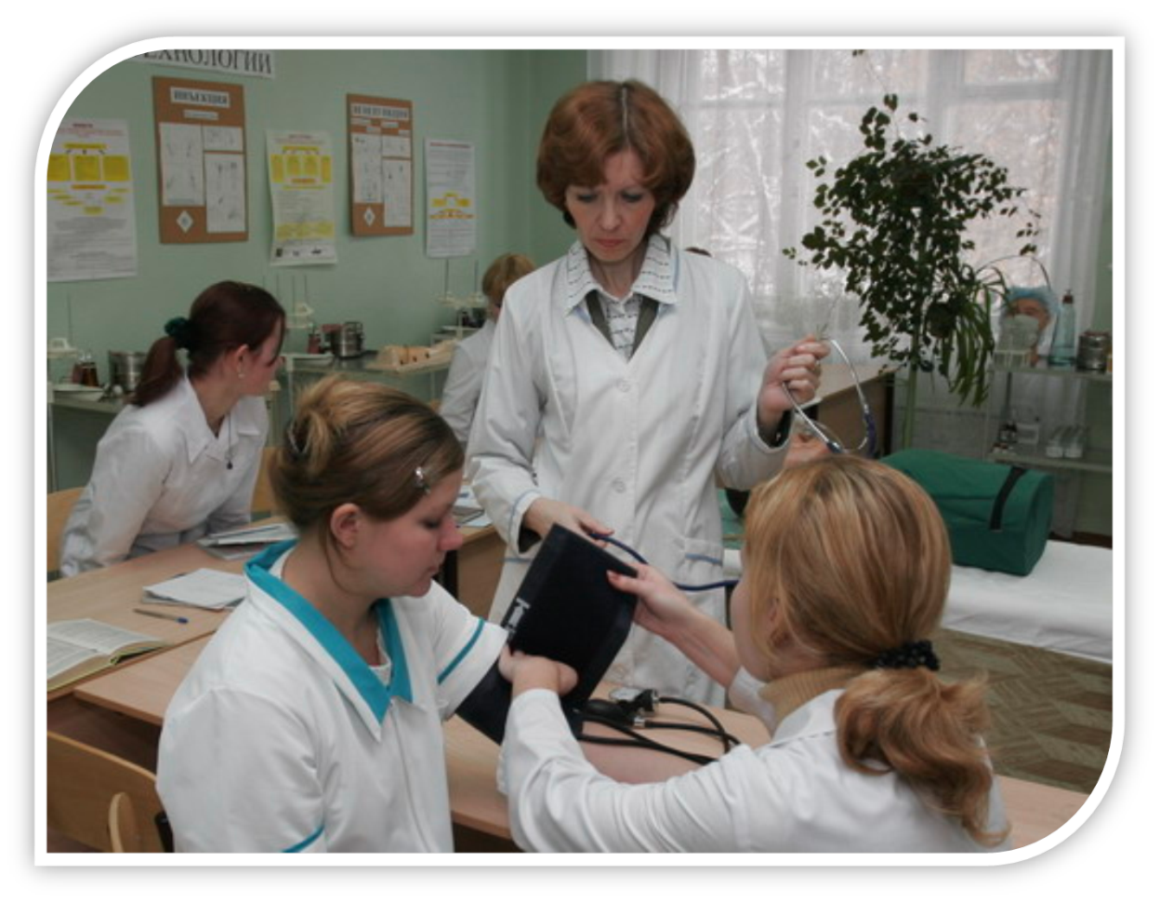 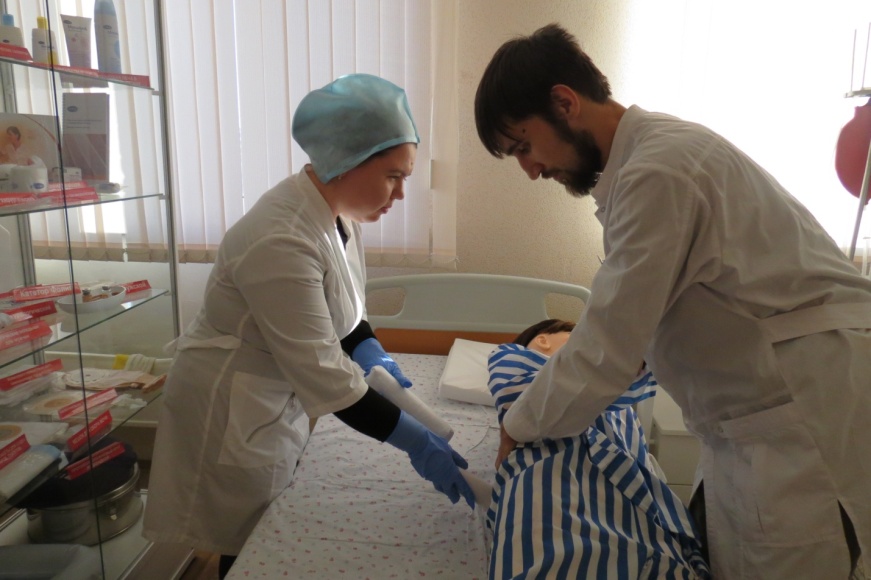 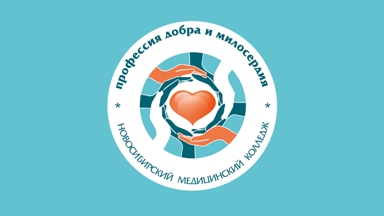 Обучение технике  оказания неотложной помощи  и навыкам  сестринского ухода  на доклинической практике в учебных аудиториях колледжа
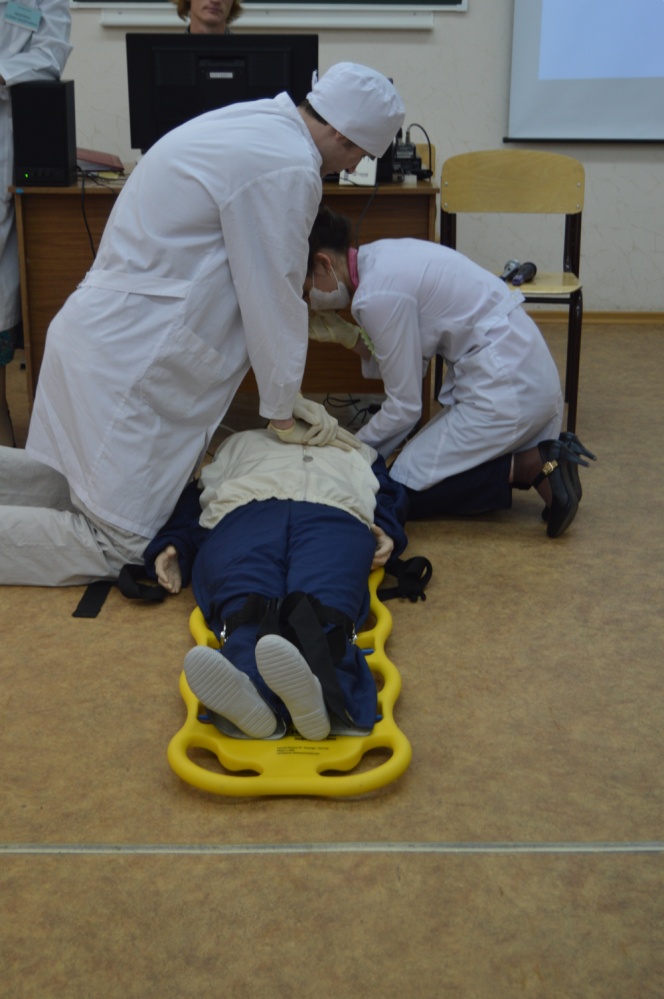 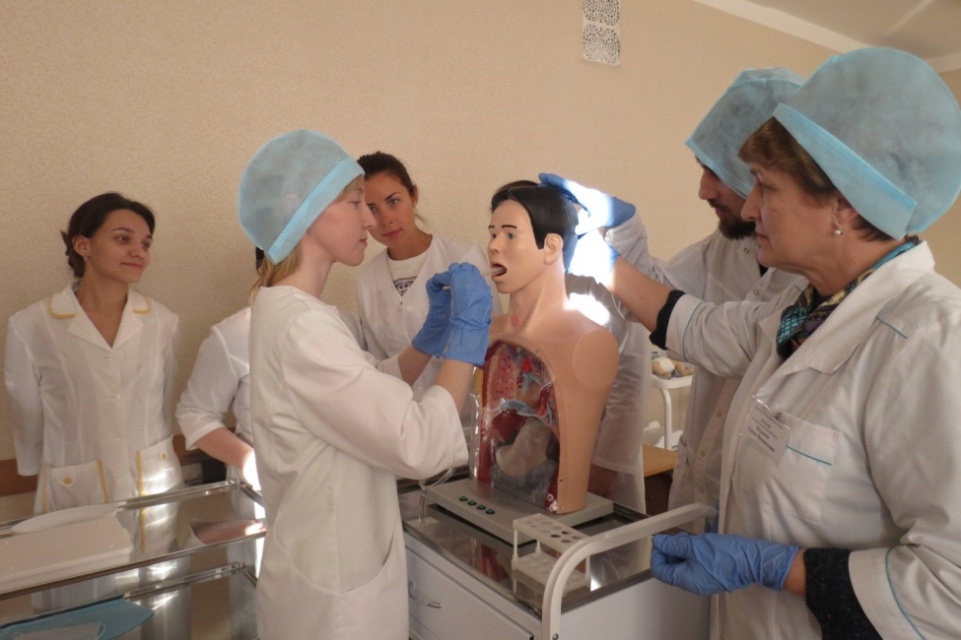 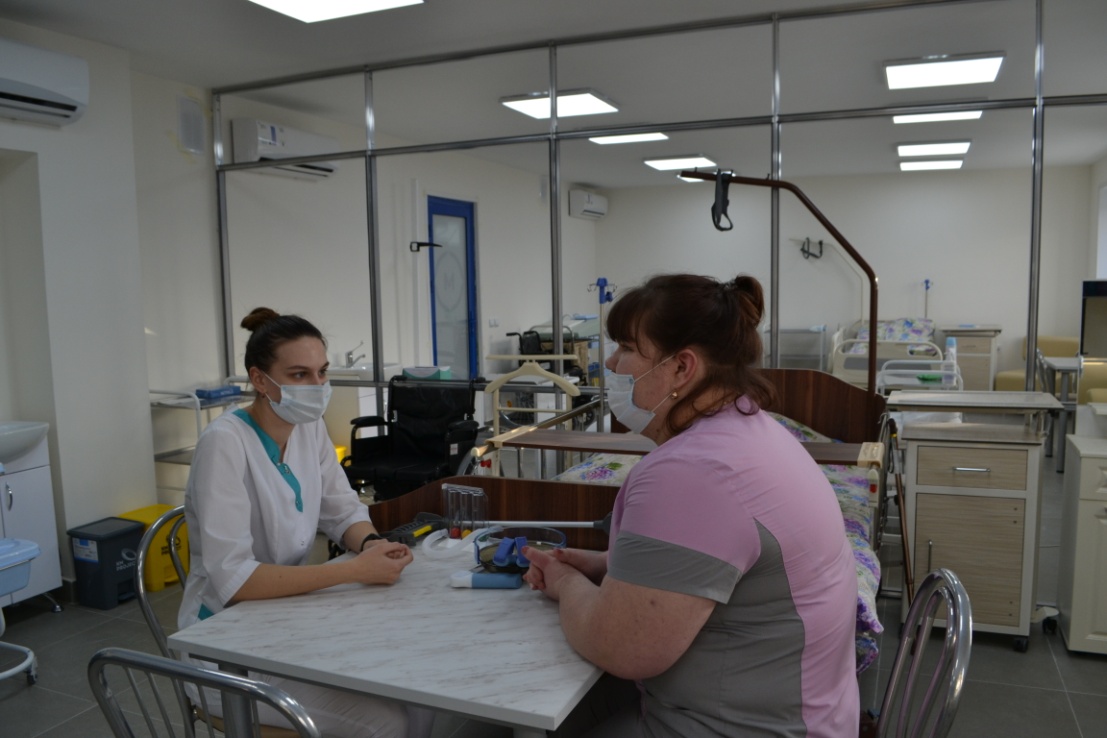 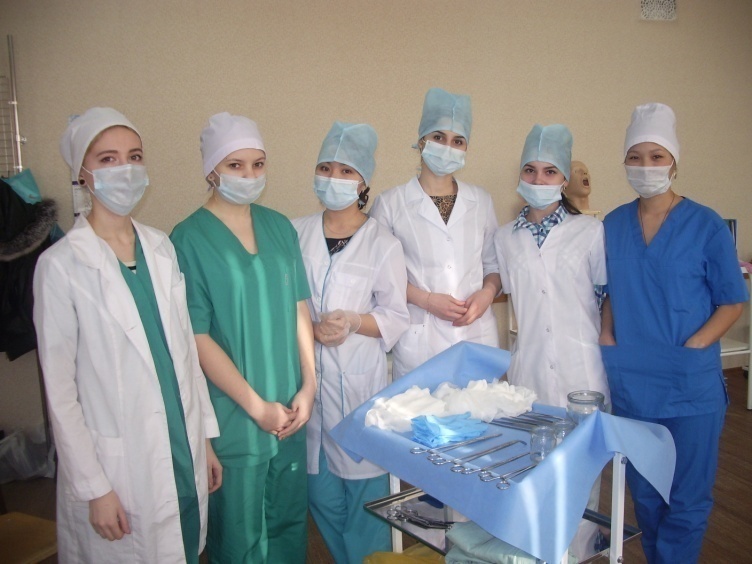 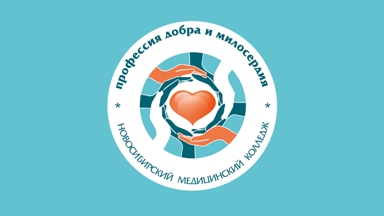 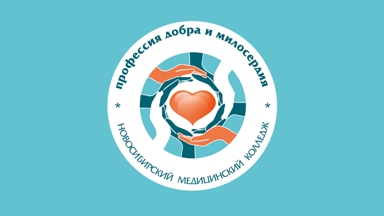 условия оказания сестринской помощи пациентам в условиях  медицинских учреждениях любого профиля
Обучение в мастерских по медицинскому и социальному уходу полностью
 имитируют
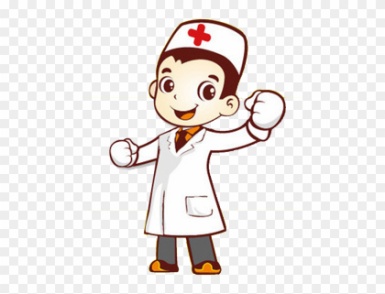 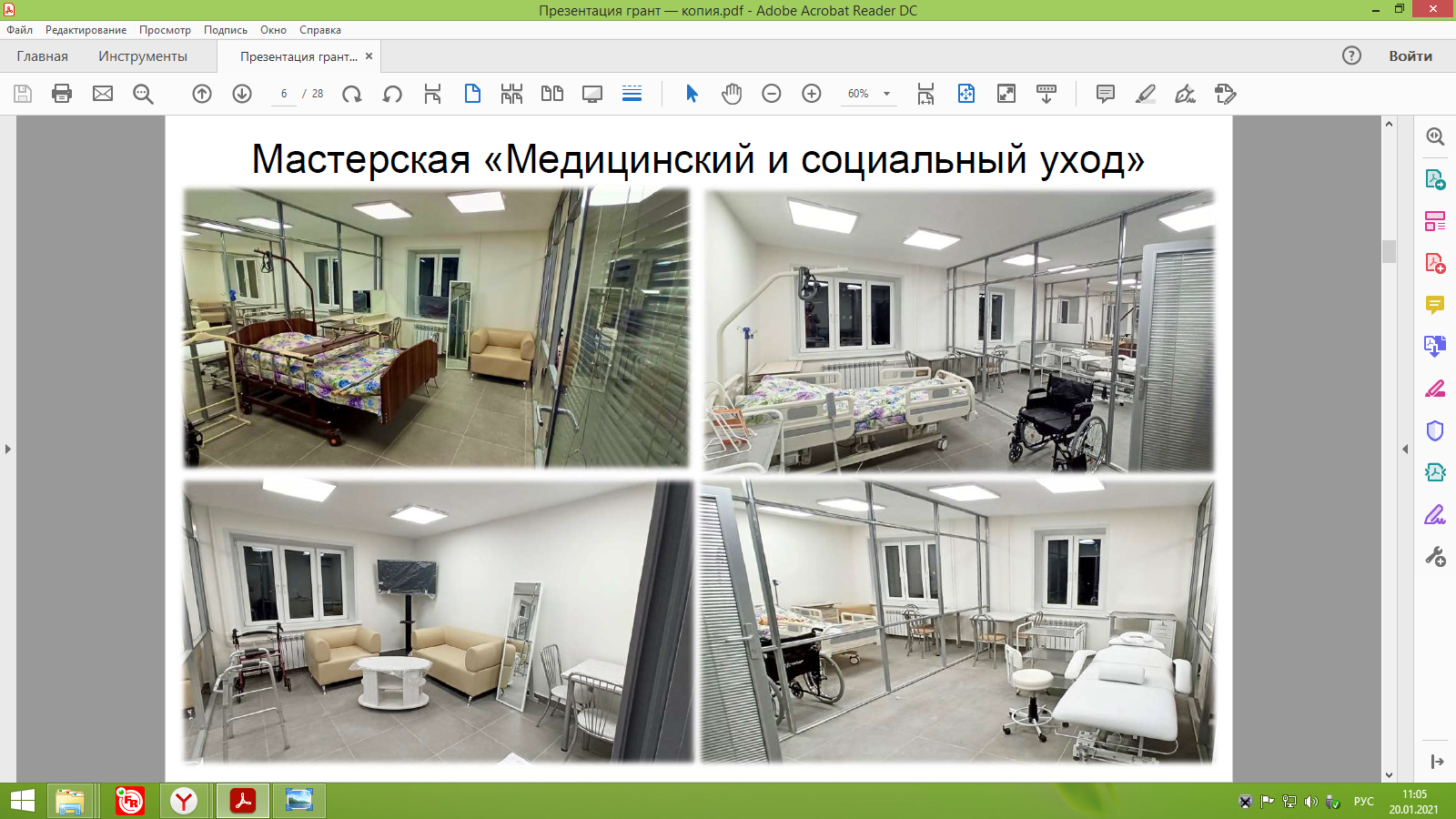 Клиническая производственная практика и преддипломная практика студентов, а также места их будущего  трудоустройства - различные учреждениях здравоохранения:
Многопрофильные больницы
Специализированные стационары ‏
Поликлиники, диспансеры
- Диагностические центры
- Центры здоровья
Отделения реабилитации 
(массаж, ЛФК) 
- Детские сады, школы, 
- Отделения 
сестринского ухода, 
Детские дома 
и дома ребенка, 
Стоматологические 
поликлиники 
- и многие  др.
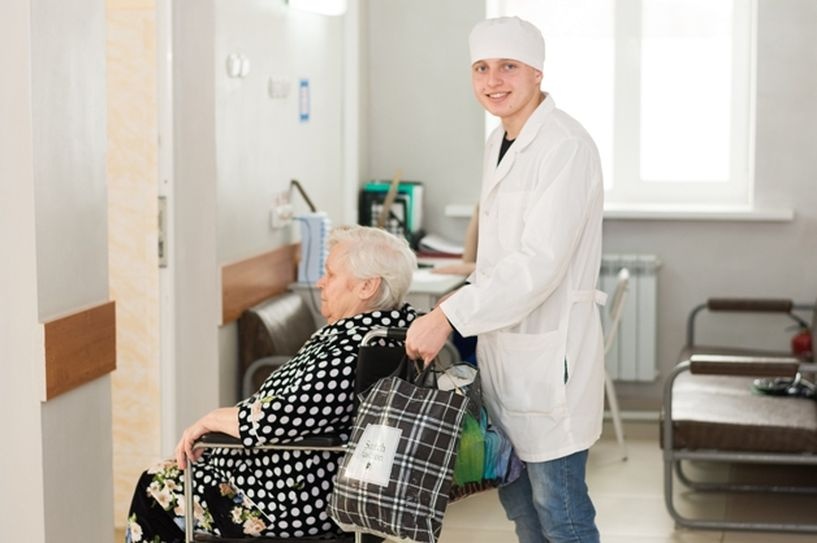 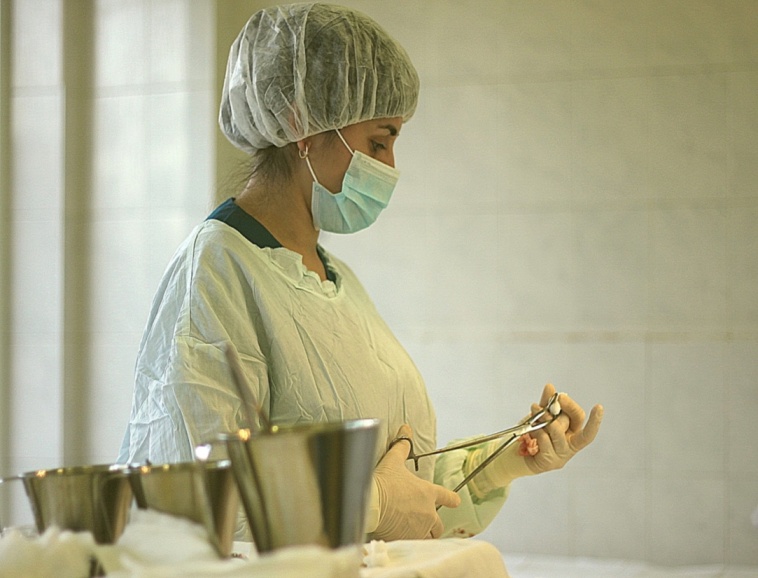 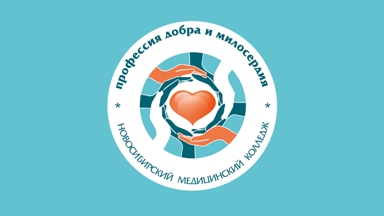 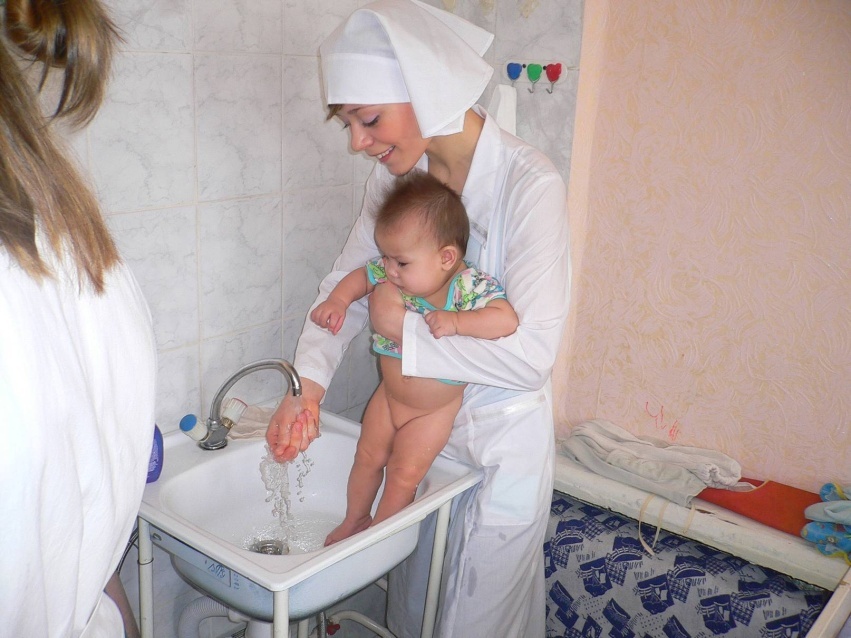 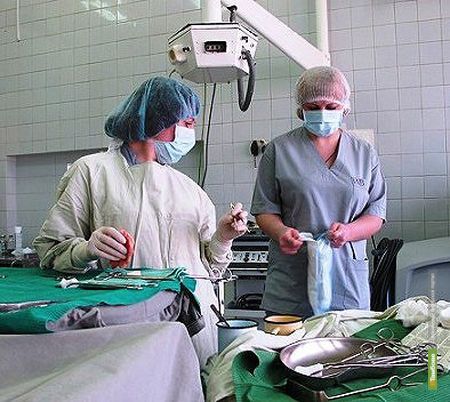 Профессия  медицинской сестры, медицинского брата очень востребованны – трудоустройство выпускников – 100%
специальность   Фармация Обучение - 2 года 10 месяцев
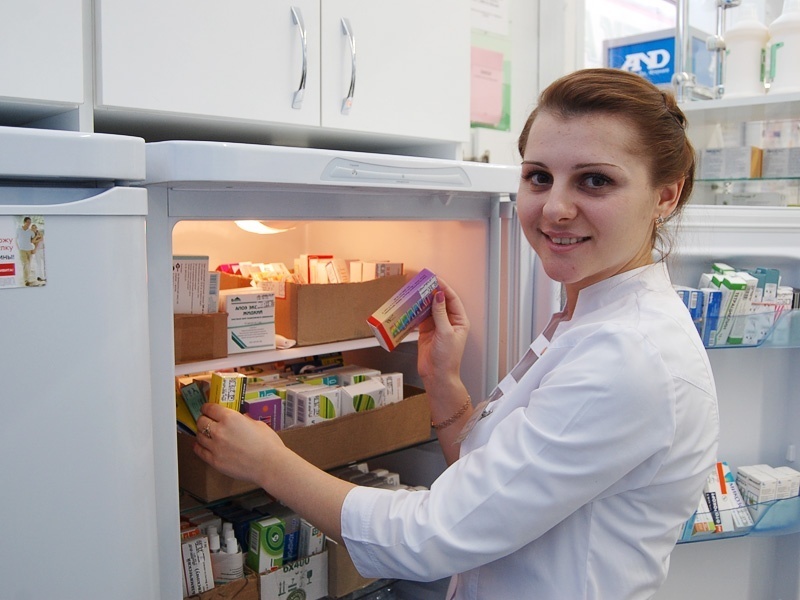 Квалификация 
выпускника:


Фармацевт

 зачисление – по аттестату:
Средний балл + оценка по химии из аттестата
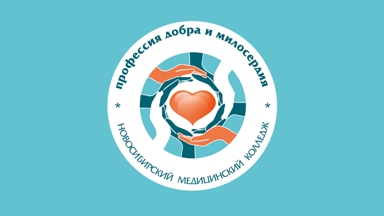 П  По Фармакогнозии ,
              науке о 
лекарственных травах
Кроме   общемедицинских   дисциплин,   студенты получают основные  профессиональные знания  в  оборудованных  аудиториях  колледжа :
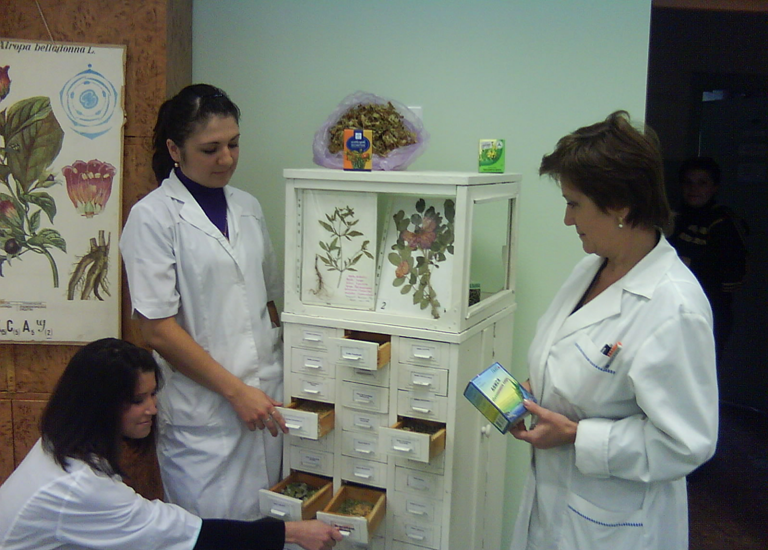 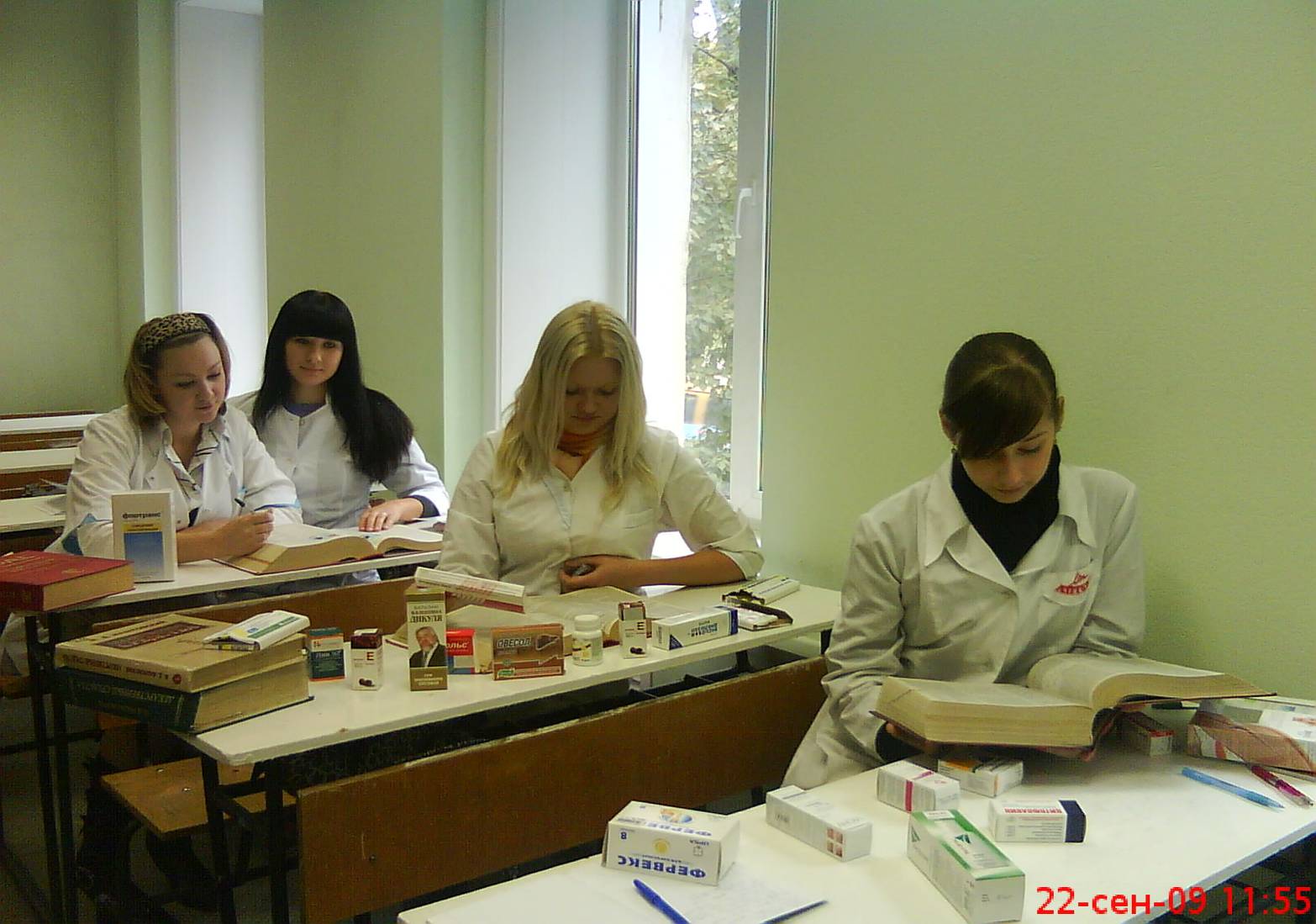 По  Фармакологии,  науке о лекарственных препаратах и их применении
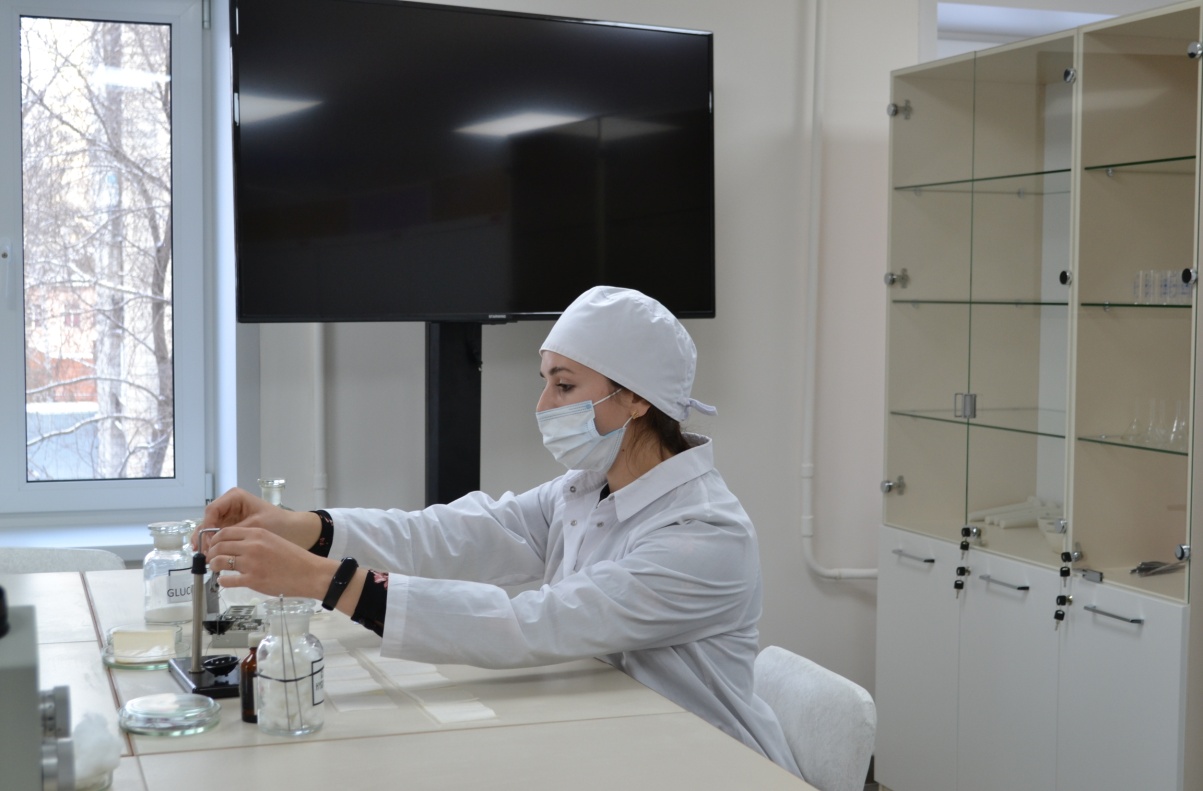 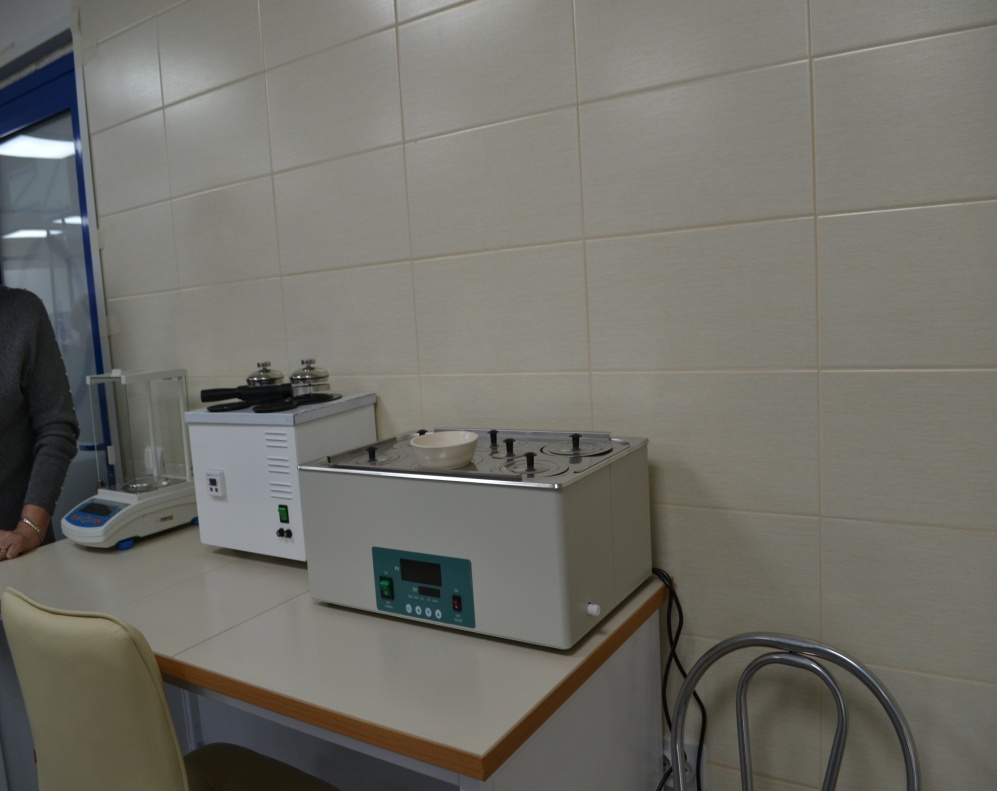 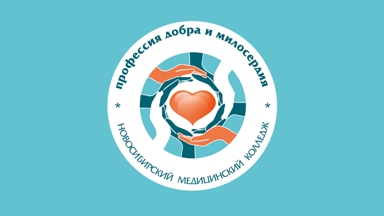 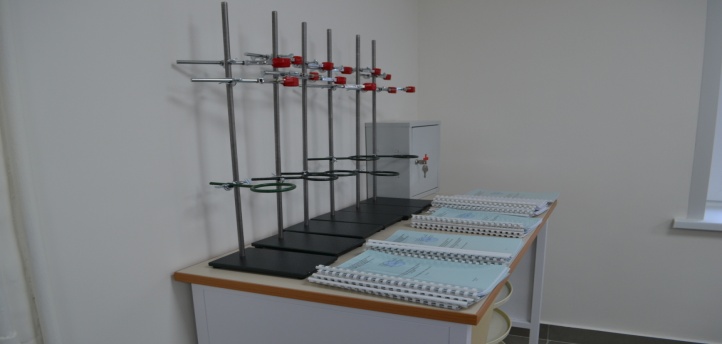 По Фармацевтической 
технологии, умению  готовить лекарственные 
препараты
По Фармацевтической  химии
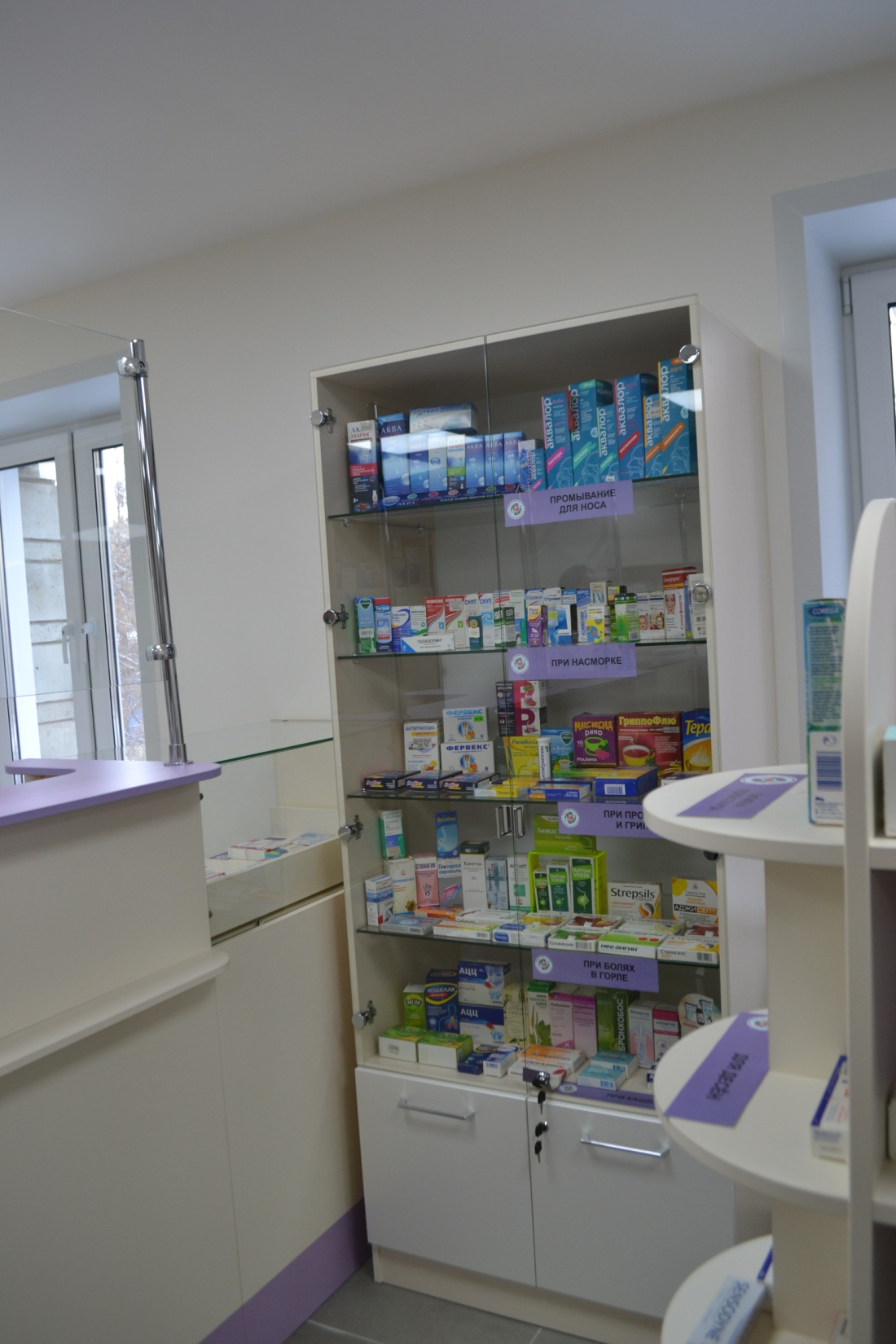 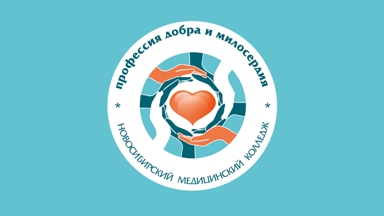 Занятия по учебной практике   проводятся в оборудованных учебно-- демонстрационныхаудиториях колледжа, позволяющих отрабатывать практические манипуляции в условиях,максимально  приближенных к реальности
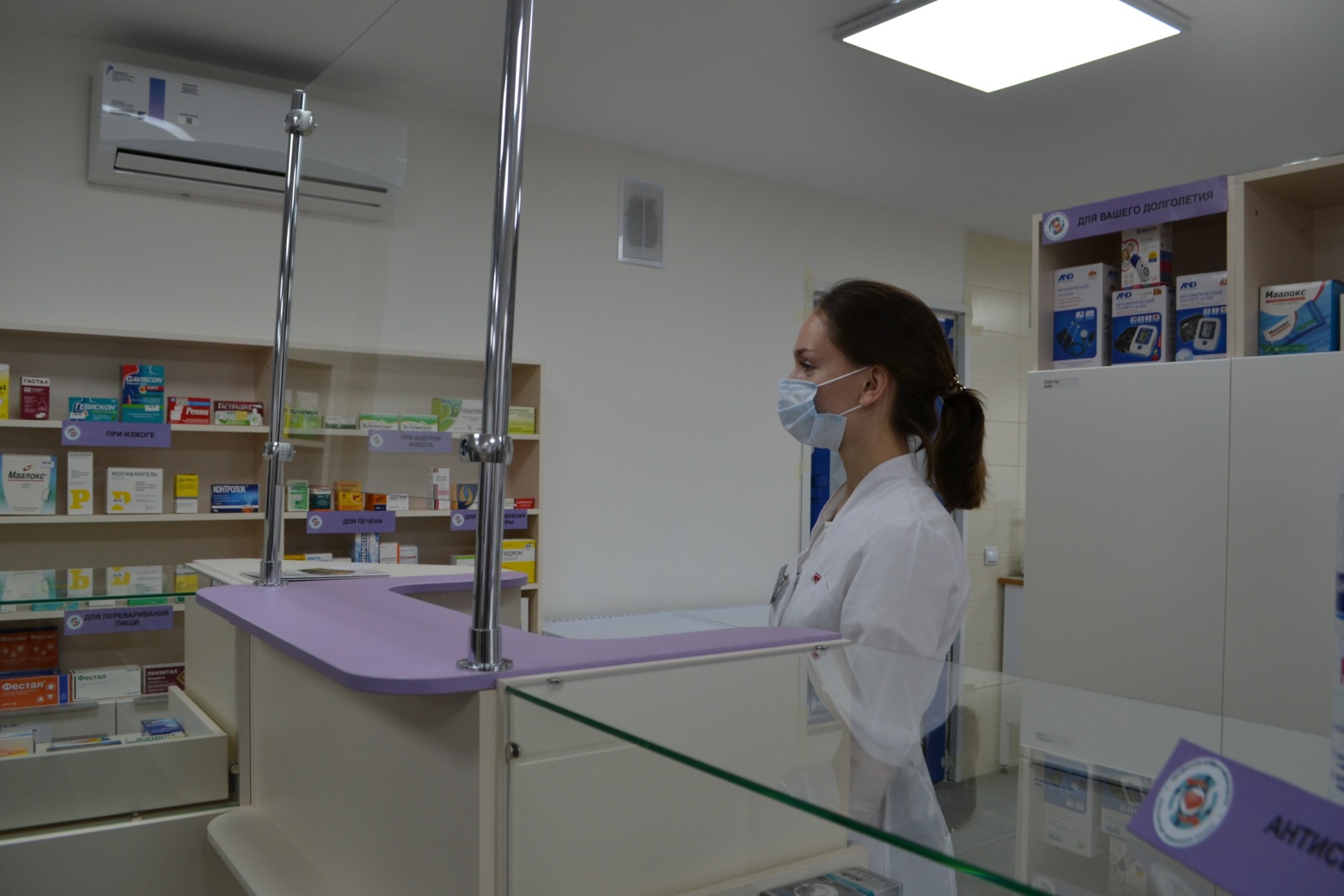 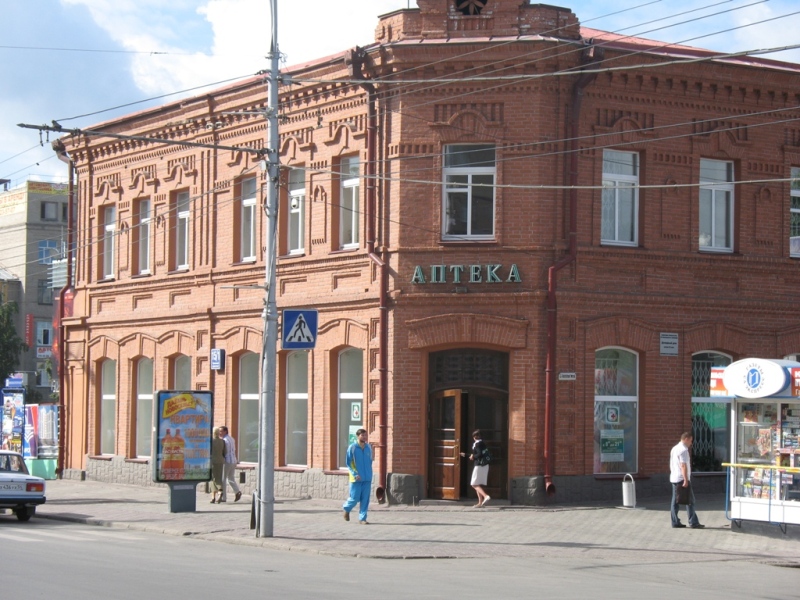 Полученные знания студенты  проверяют на местах будущего трудоустройства
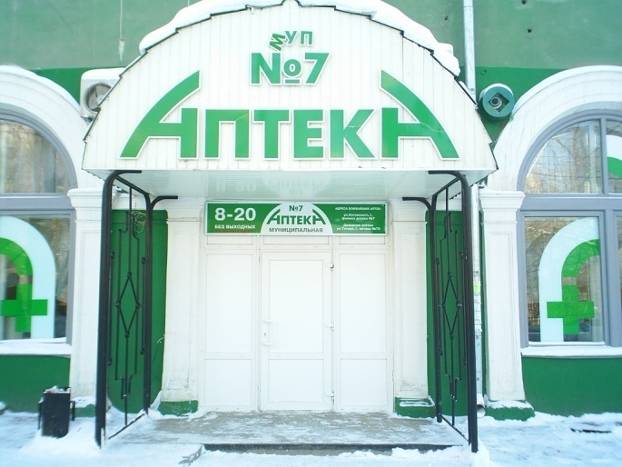 Аптеки

Аптечные склады и базы
Фармацевтические предприятия  и фирмы
Больницы и в свои аптеки 
 поликлиники  в  аптечные пункты
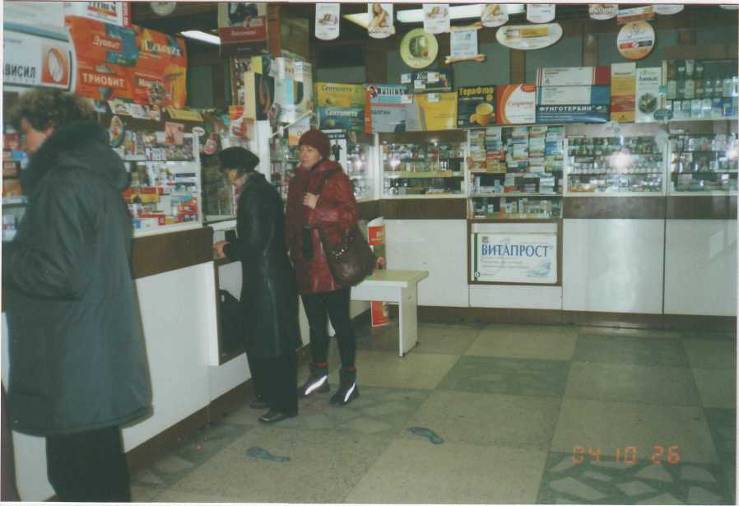 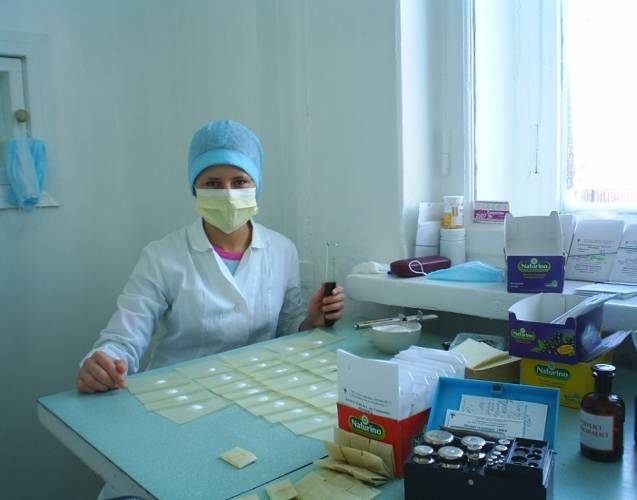 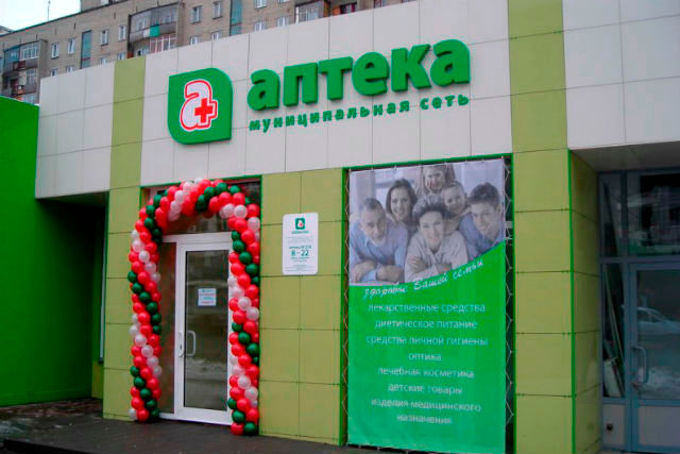 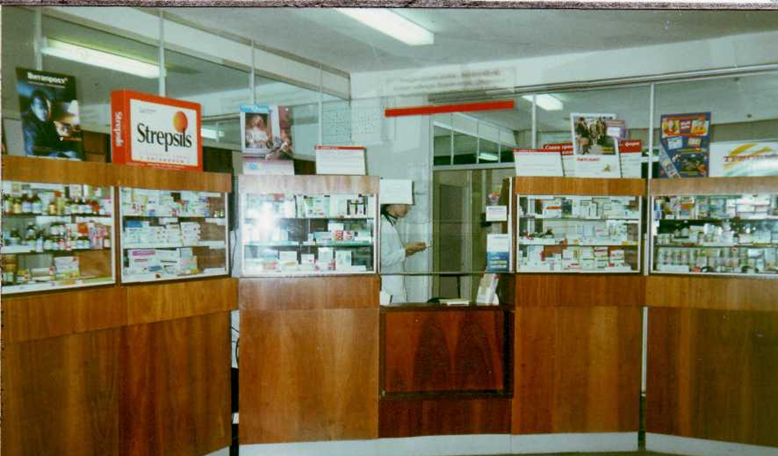 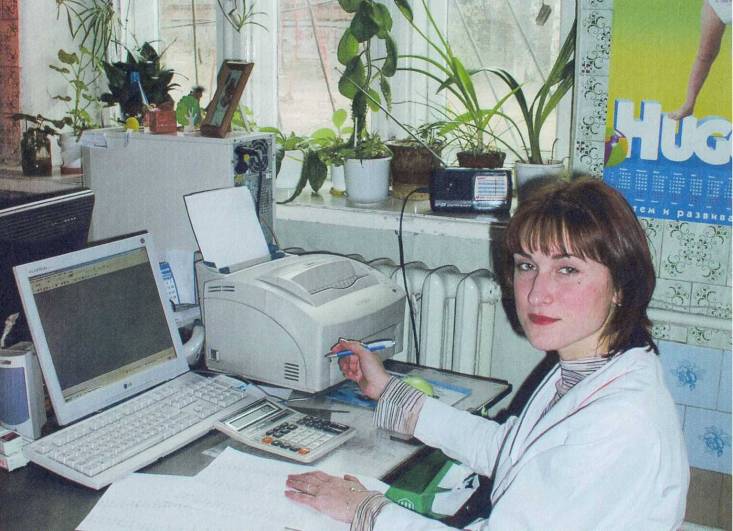 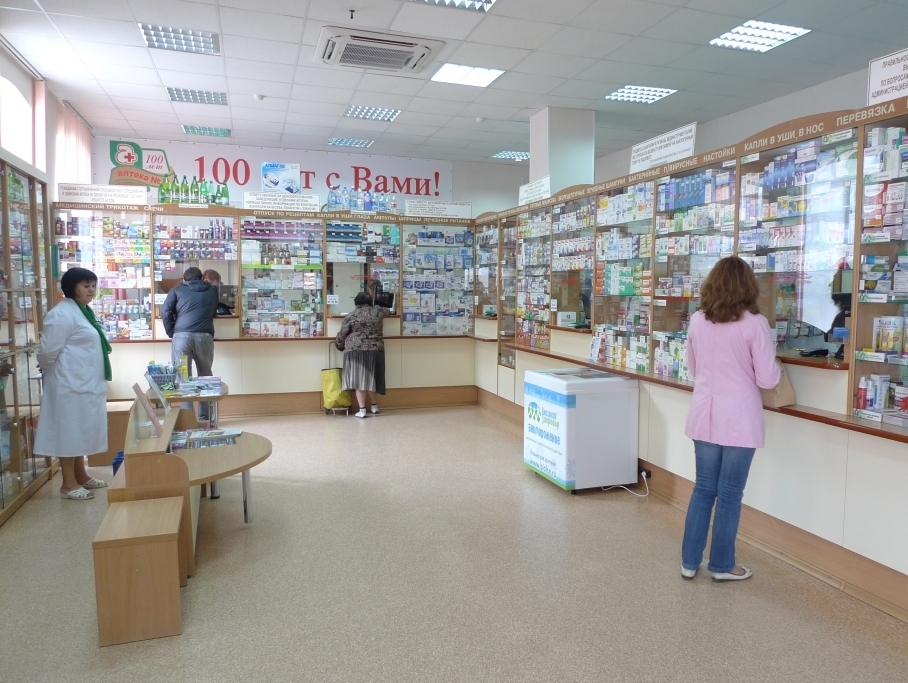 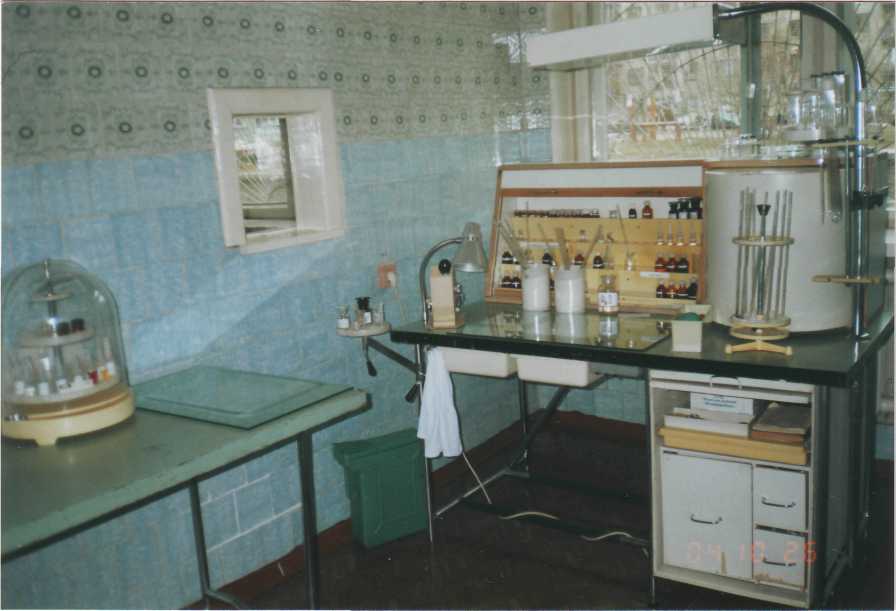 приглашают  студентов на производственную 
и преддипломную практики 
с дальнейшим 100% трудоустройством
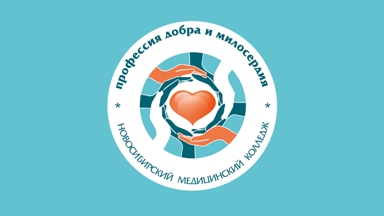 Стоматология ортопедическая                                     Обучение –       2 года 10 месяцев    Квалификация выпускника      Зубной техник
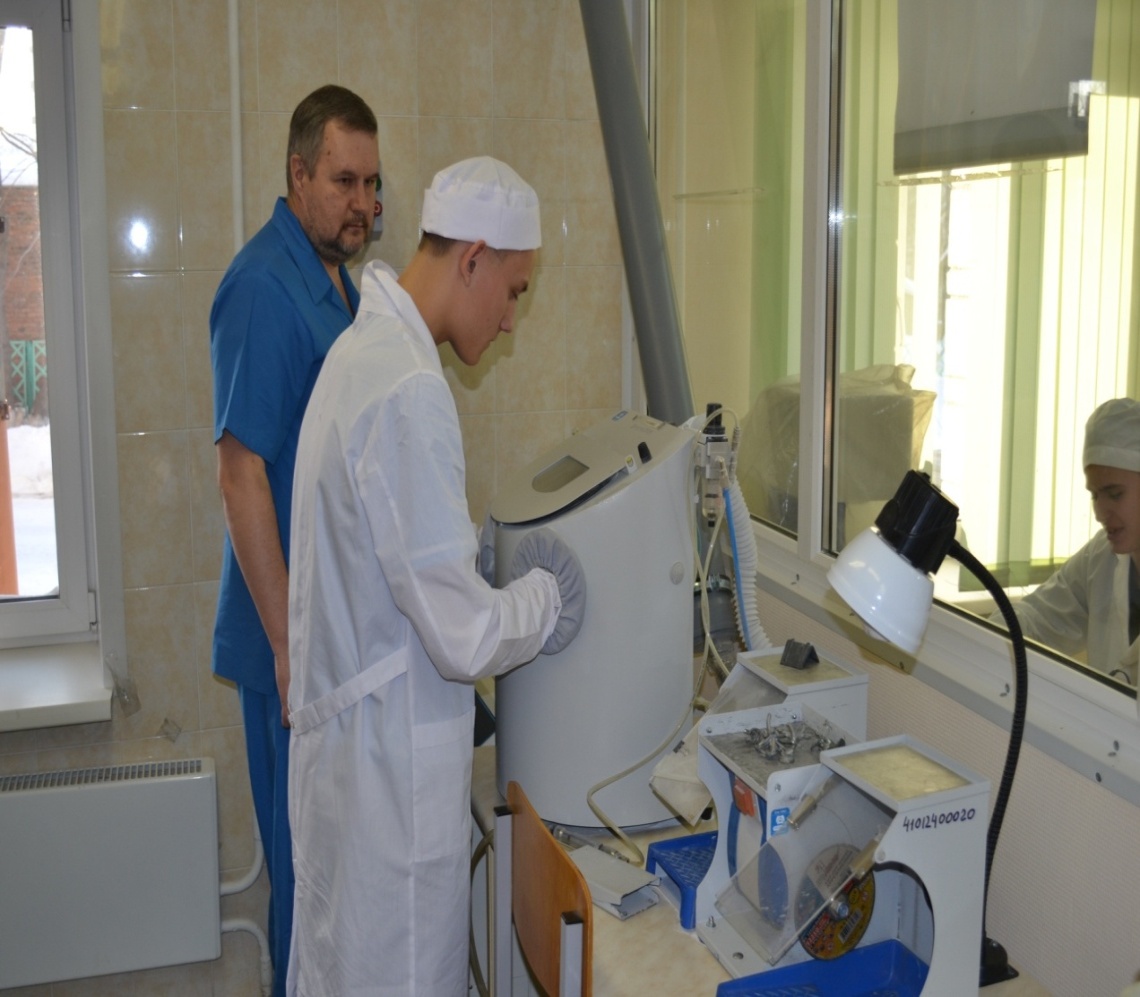 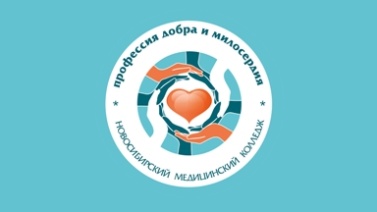 Зачисление по результату
вступительного испытания  «Лепка» +
средний балл аттестата
В современных учебных аудиториях колледжа студентов учат создавать все виды зубных протезов, челюстно-лицевых протезов и ортодонтических аппаратов
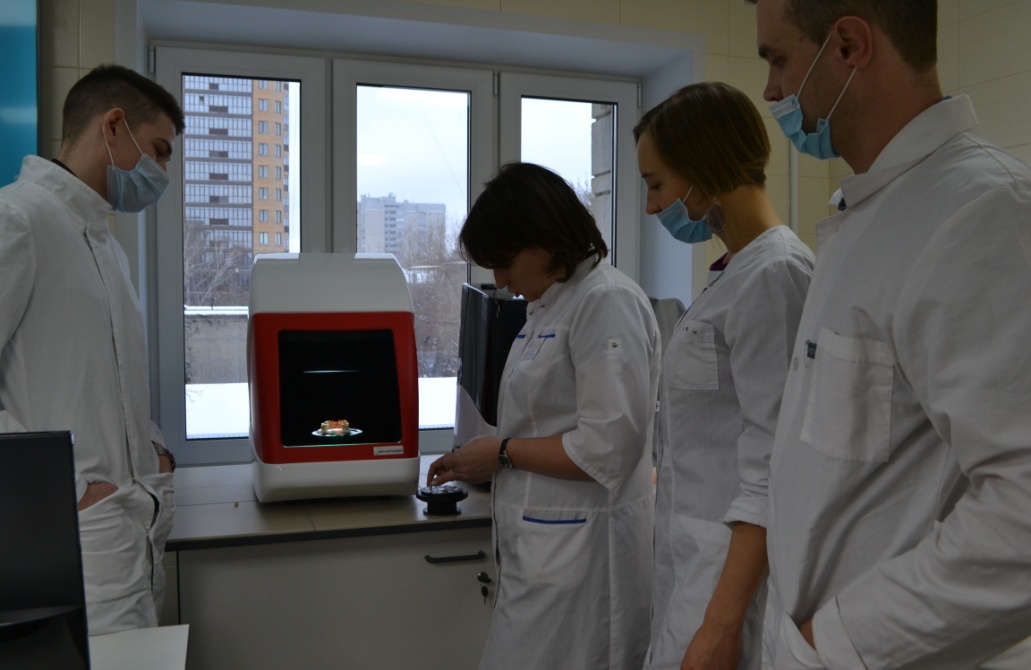 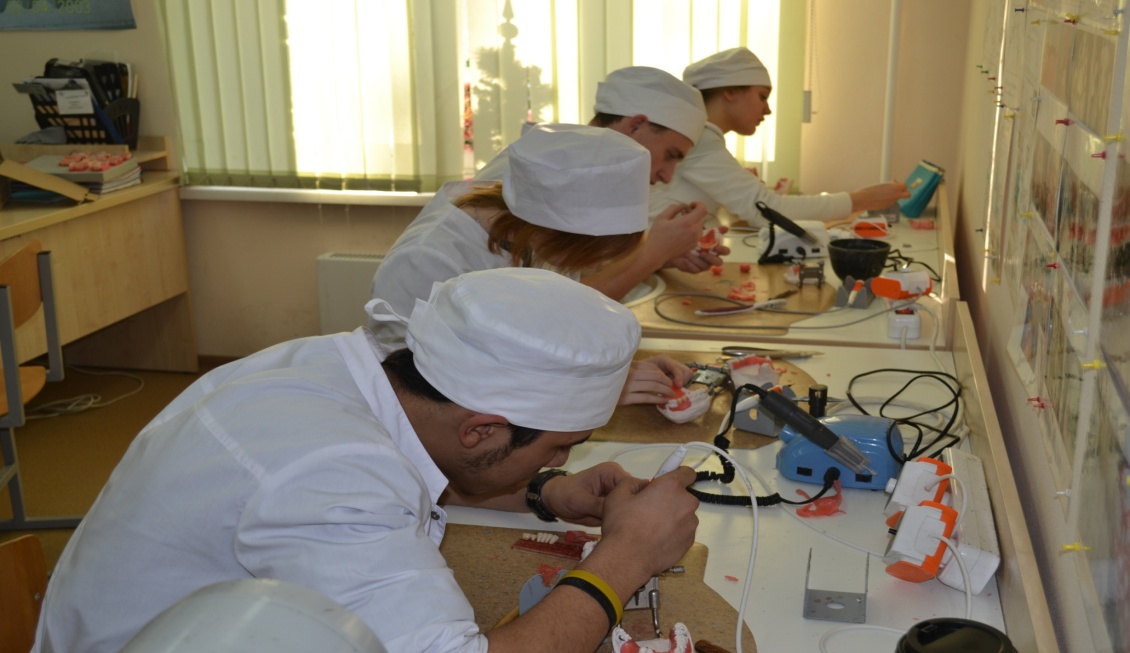 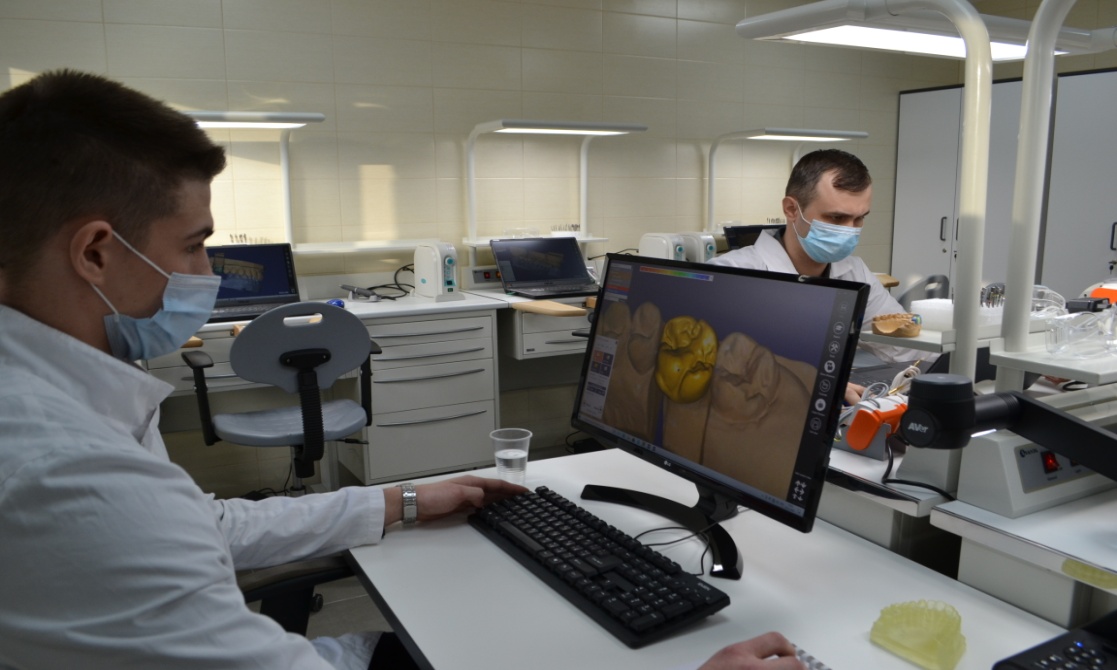 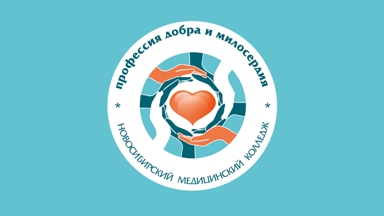 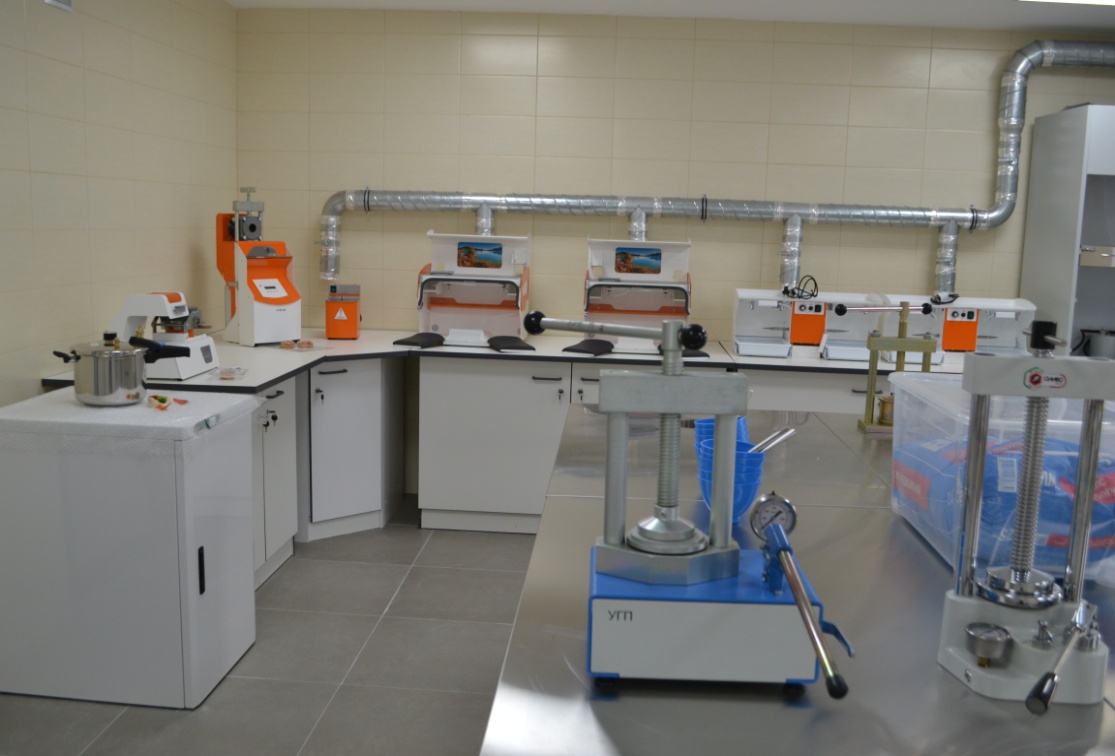 Студенты изучают многие общепрофессиональные и  специальные дисциплины, но    основными    являются:
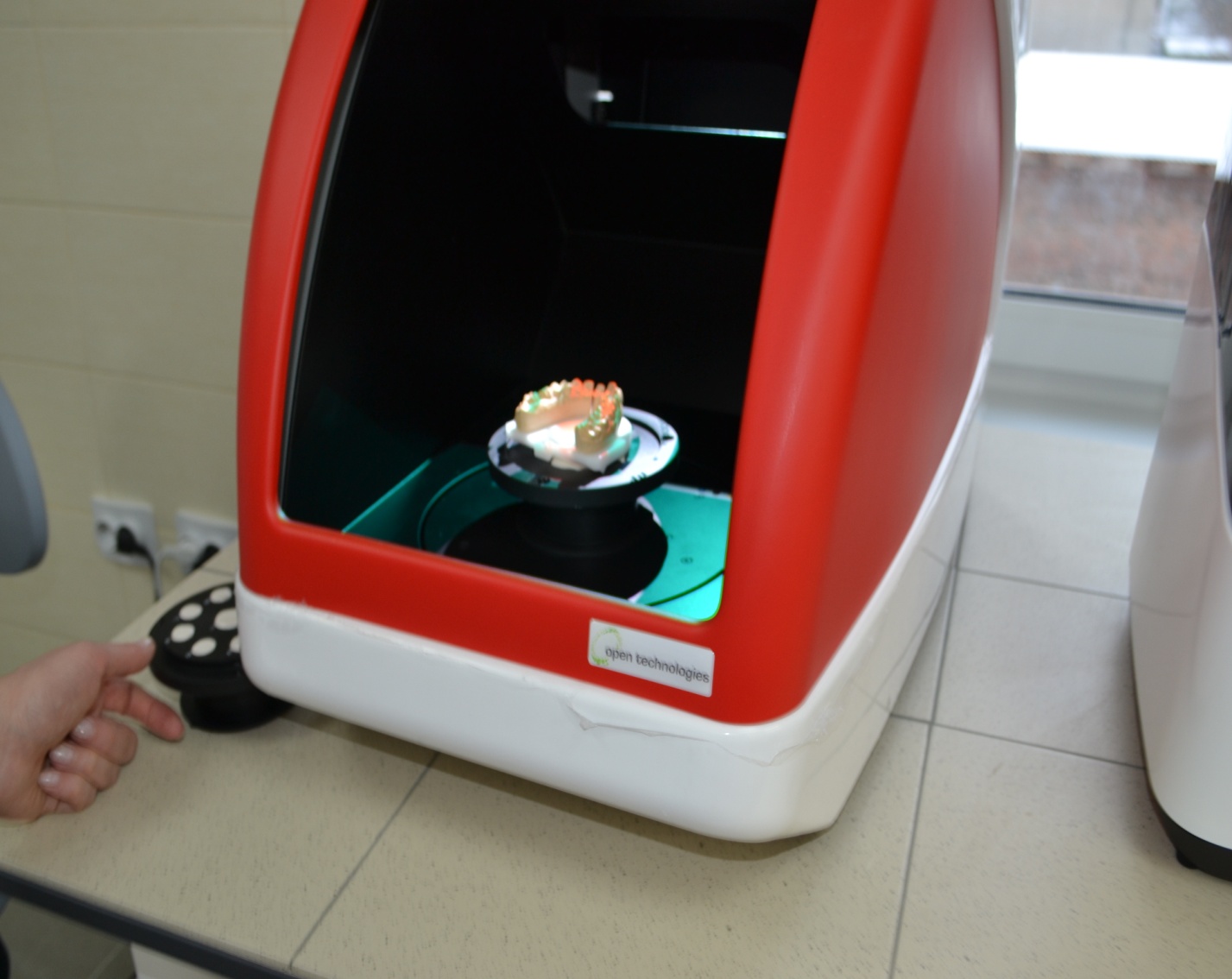 Анатомия человека

Гигиена

Материаловедение

Съемное
протезирование, 
в  том 
числе бюгельное


Несъемное 
протезирование

Стоматологические 
заболевания
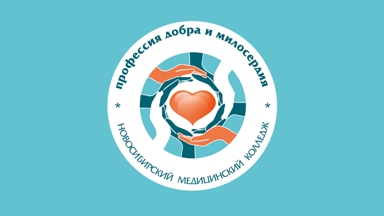 Студенты выполняют работы на всех видах оборудования с использованием современных технологий в  учебно-демонстрационных аудиториях колледжа, позволяющих отрабатывать практические навыки в условиях, полностью  приближенных к реальности
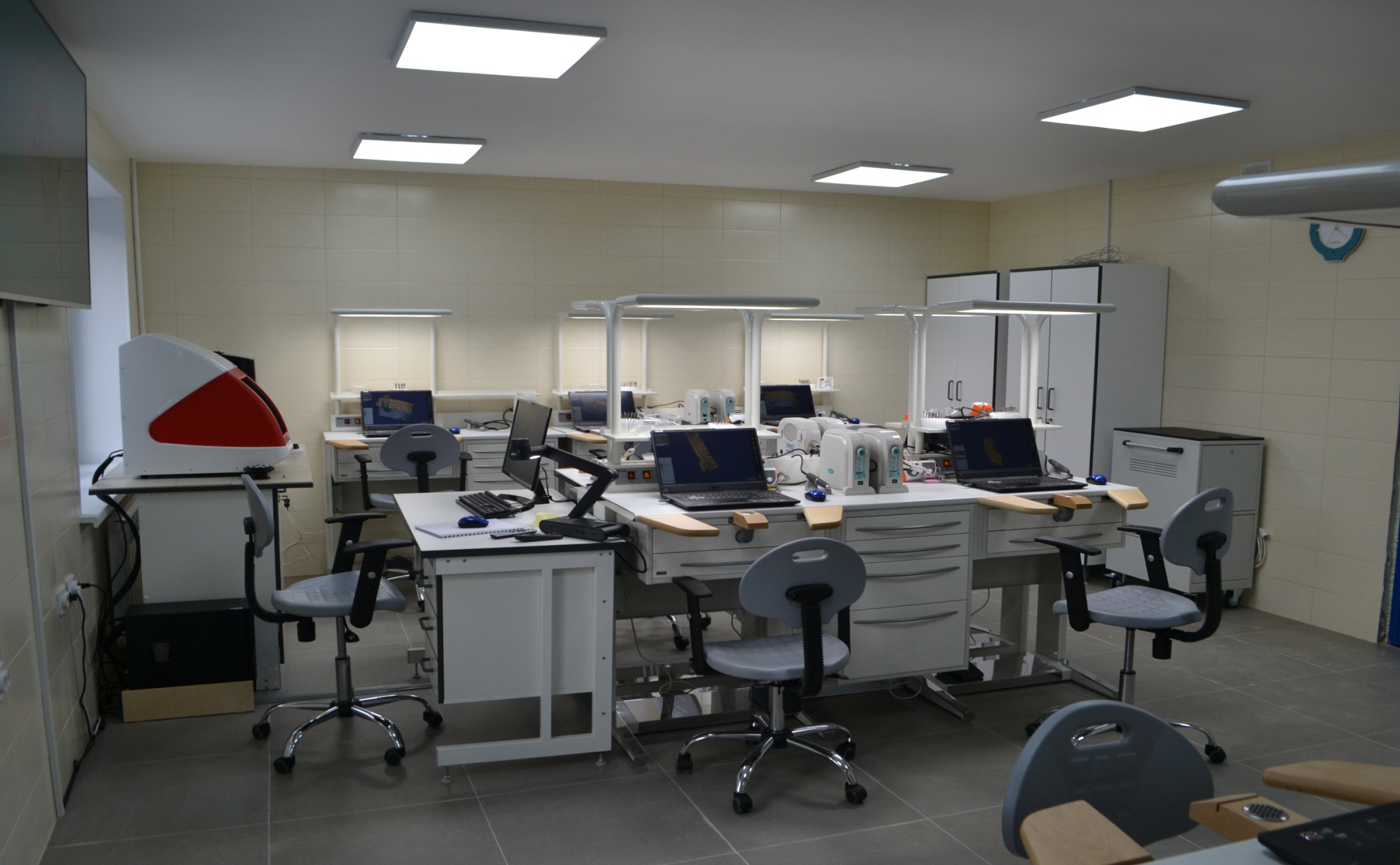 в
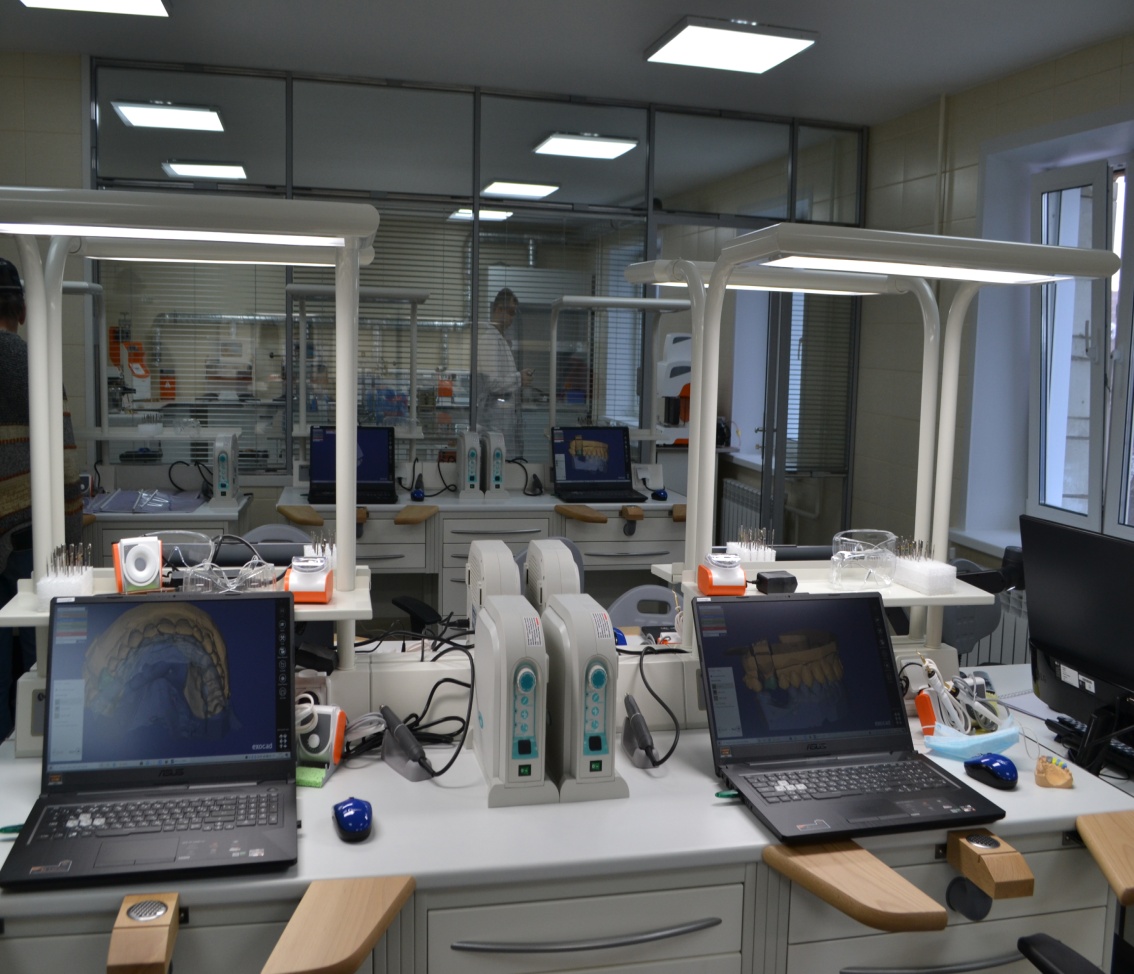 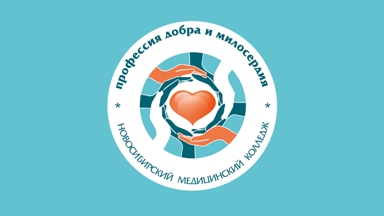 Обучение  в наших  зуботехнических лабораториях  реалистично  на 100% и это залог мастерства будущих зубных техников при прохождении  практик и трудоустройстве   в  различных учреждениях  стоматологического профиля
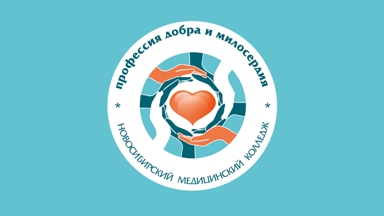 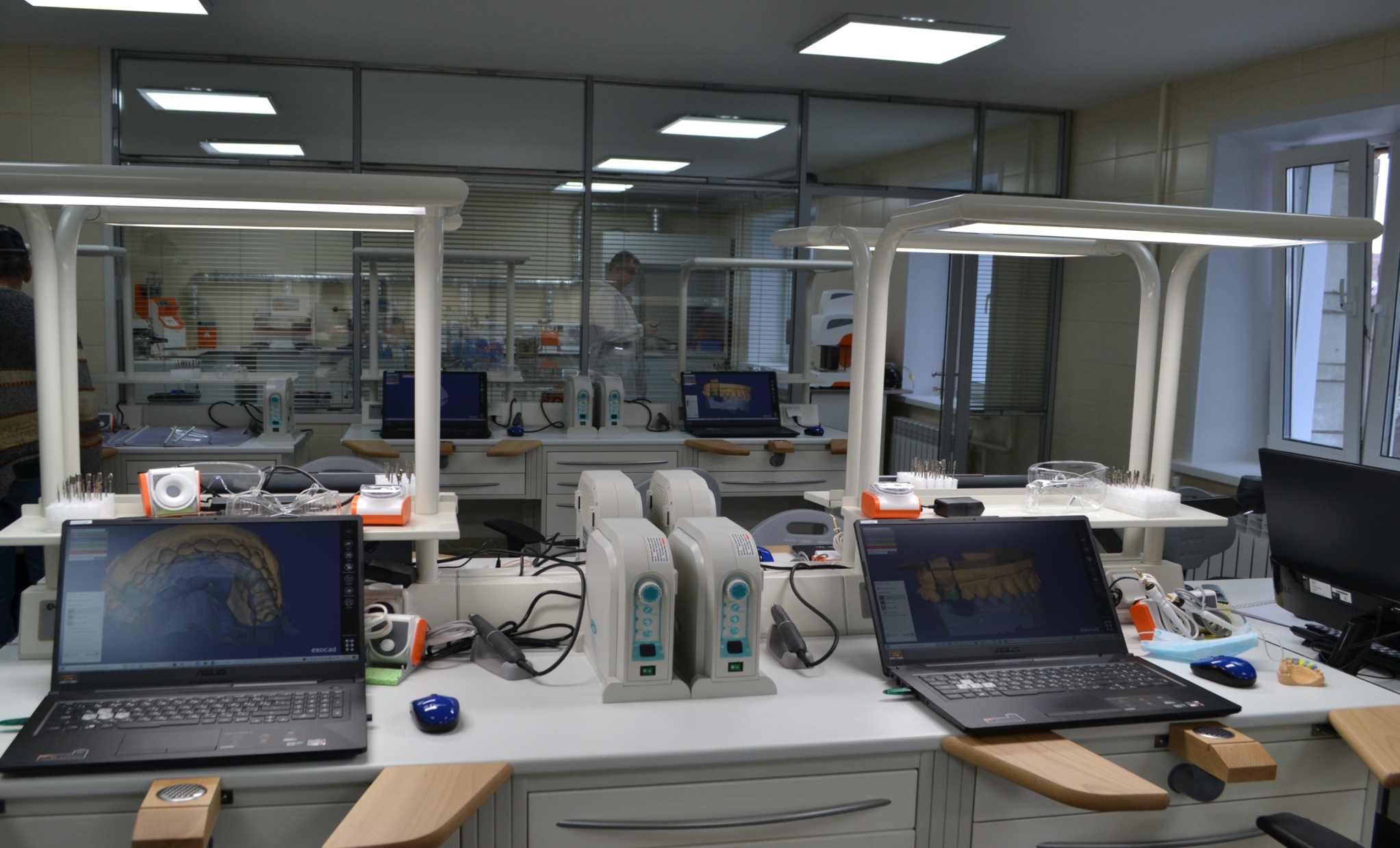 Стоматология профилактическая Квалификация выпускникаГигиенист стоматологический Обучение -  1 год 10 месяцев
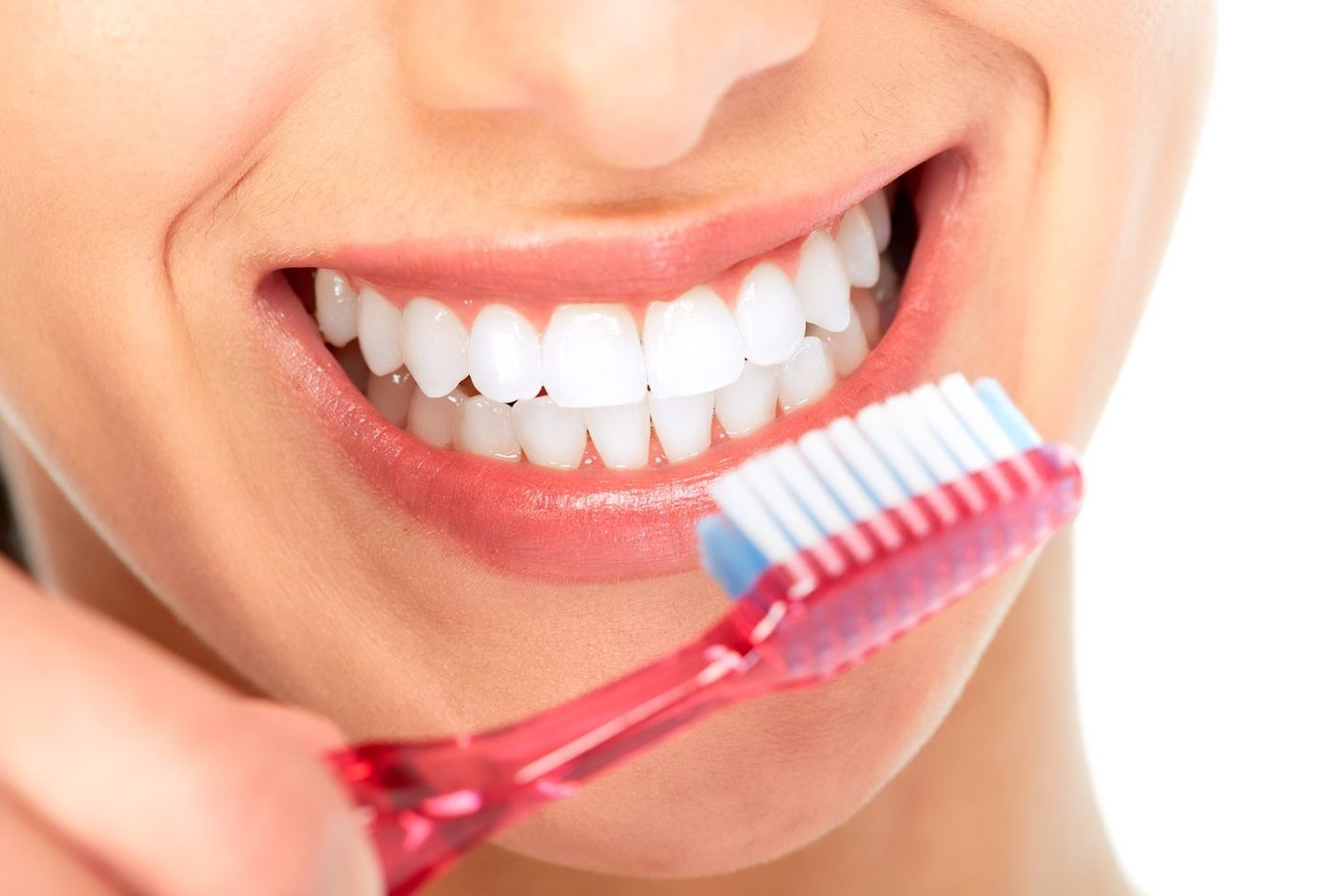 Зачисление – по аттестату:
средний балл + оценка по биологии из аттестата
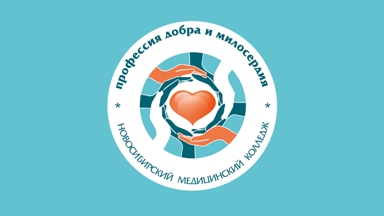 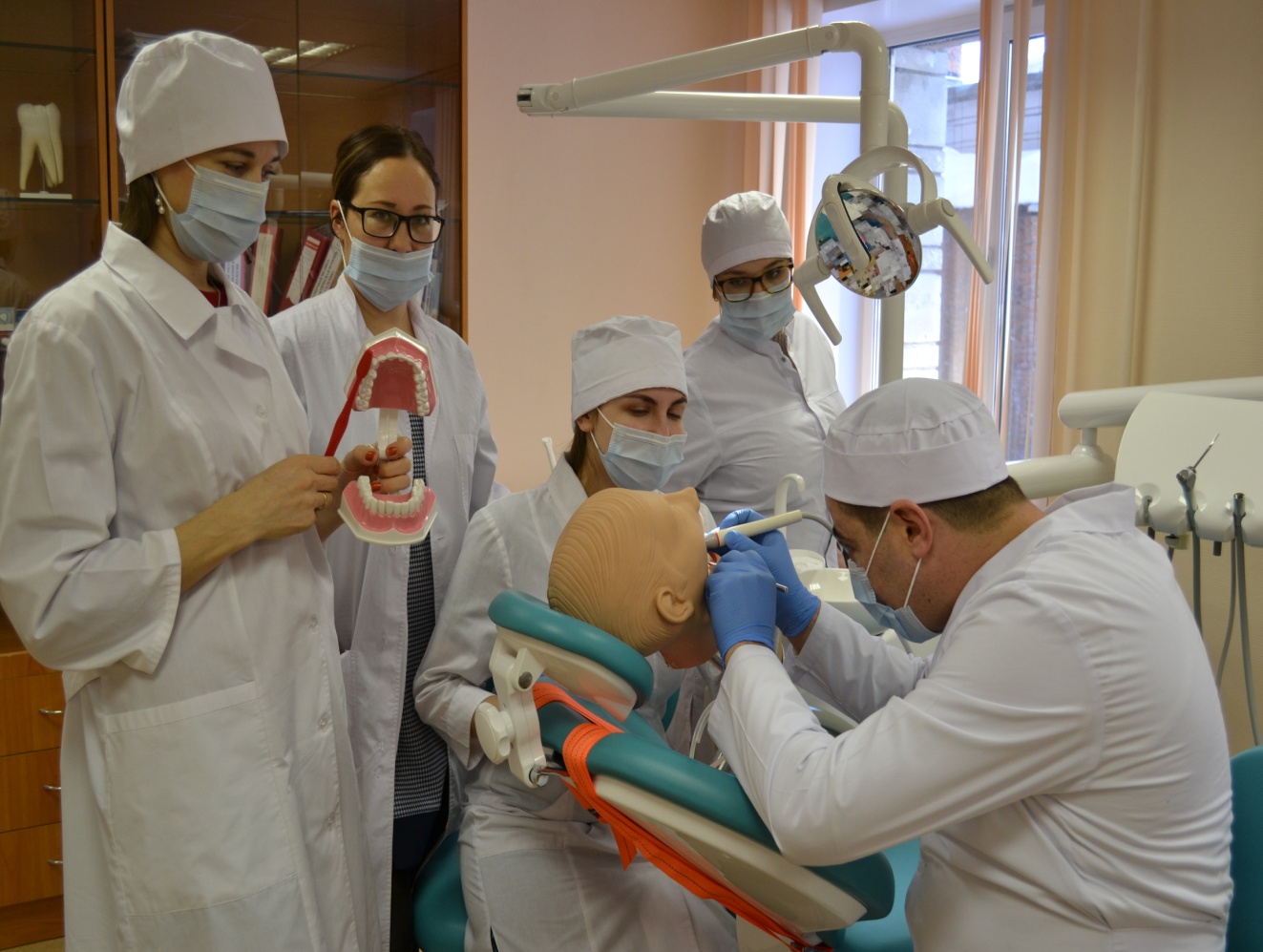 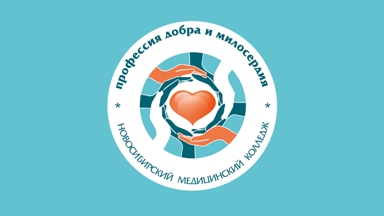 Основные 
профессиональные 
дисциплины:
Стоматологические 
   заболевания

 Клиническое 
   материаловедение

  Гигиена полости рта

Санитарное
   просвещение

  Занятия проводятся в современных оборудованных
  аудиториях 
 колледжа 
и в стоматологических клиниках города, куда
  выпускники    затем  успешно        трудоустраиваются
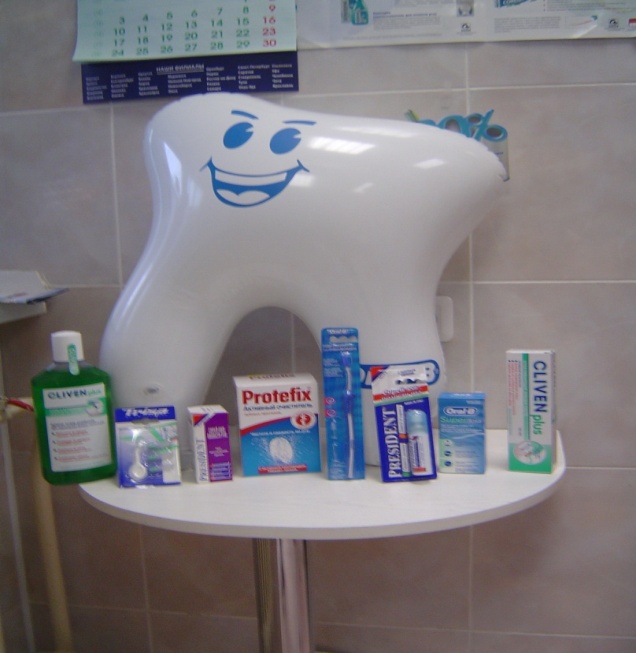 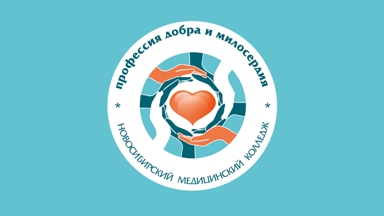 Функции гигиениста стоматологического:
Оказание  стоматологической помощи  на  приеме пациентов 
под руководством врача-стоматолога

Снятие зубных наложений,  покрытие зубов
 фторлаком и  фторгелем.

Определение гигиенического состояния полости  рта

Обучаение пациентов правилам ухода за полостью рта

Подборка индивидуальных средств гигиены полости рта для детей и взрослых

Проводение контролируемой чистки зубов

Осуществление стоматологического просвещения  населения
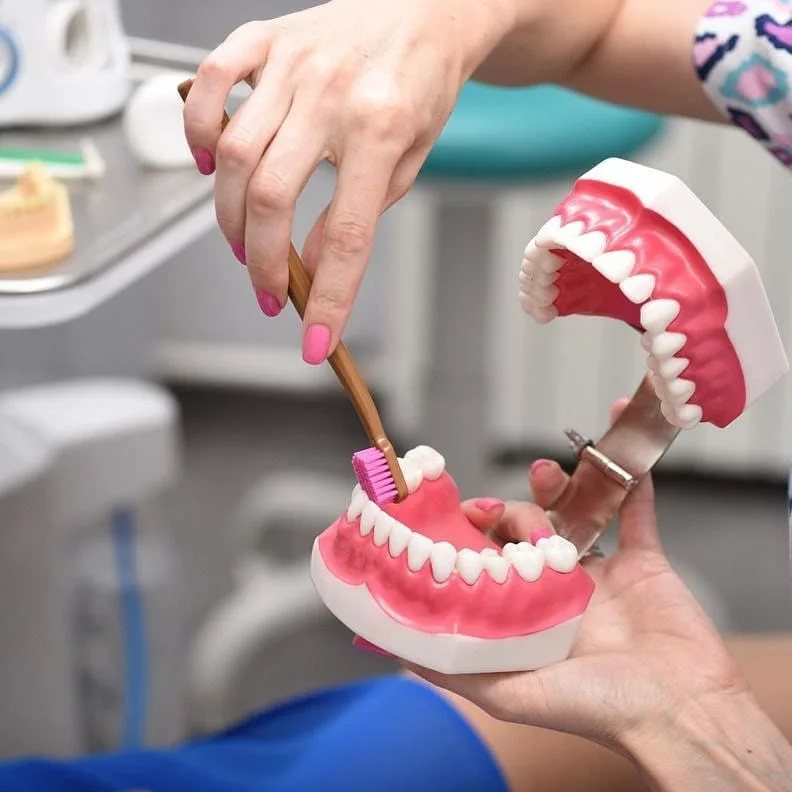 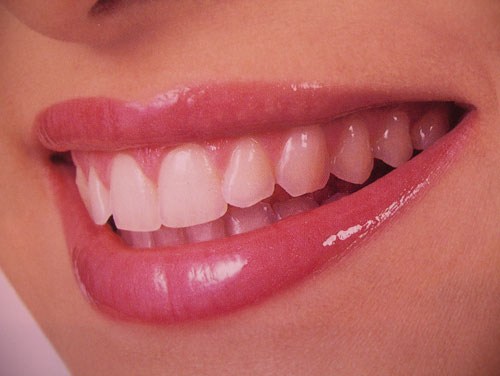 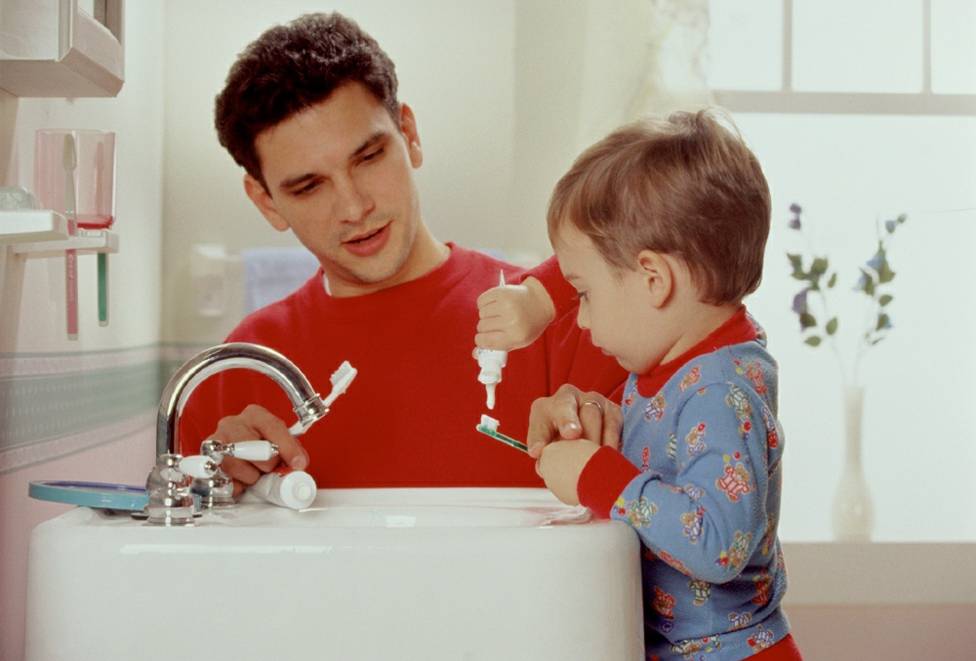 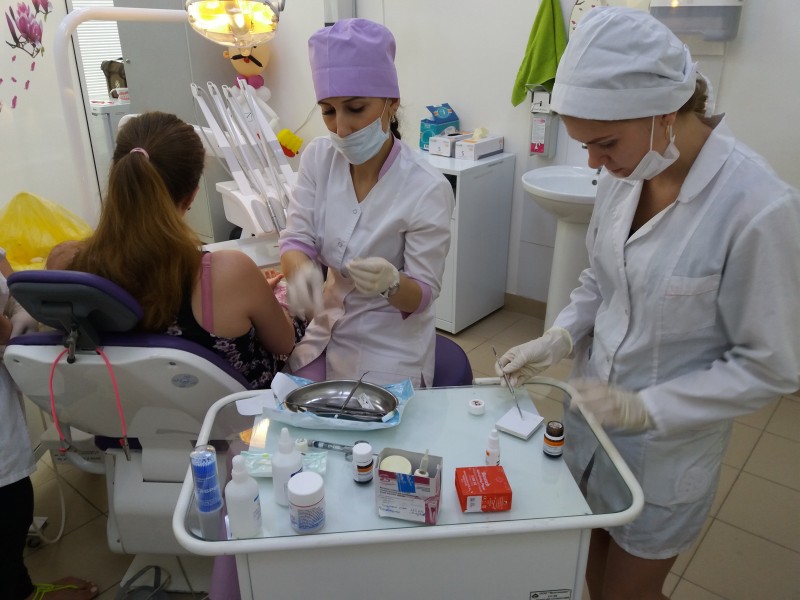 Здоровые зубки – это красиво!
Занятия  по отработке практических навыков на симуляторе  в учебной стоматологической мастерской колледжа
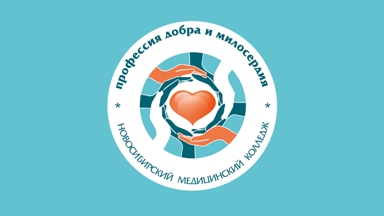 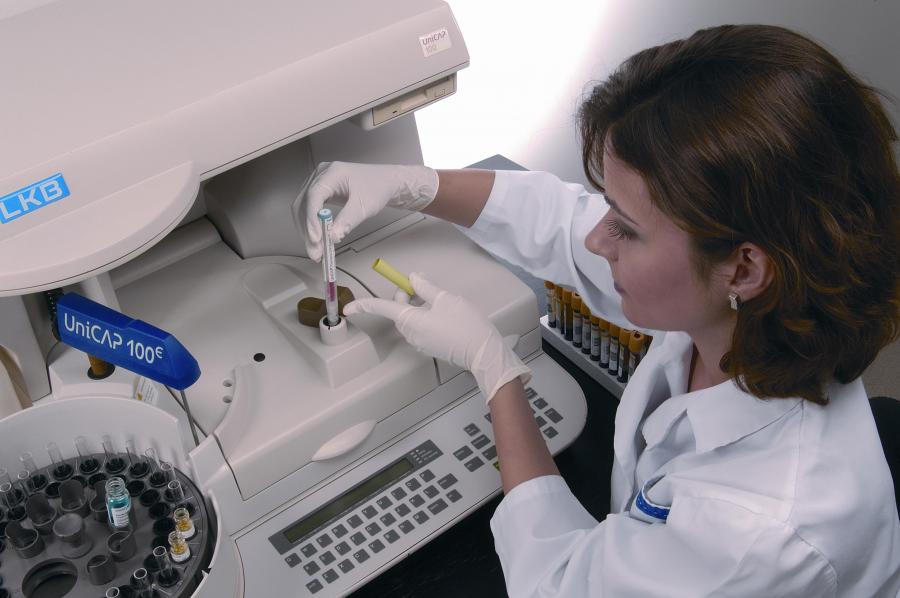 Лабораторная диагностика Обучение - 2 года 10 месяцев
Квалификация выпускника:

МЕДИЦИНСКИЙ 
ЛАБОРАТОРНЫЙ ТЕХНИК

Зачисление – по аттестату:
средний балл + оценка по биологии из аттестата
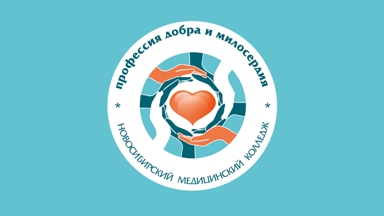 Основные дисциплины:
Теория и практика лабораторных гематологических исследований
Теория и практика микробиологических лабораторных исследований
Теория и практика биохимических лабораторных исследований
Теория и практика гистологических лабораторных исследований

Занятия проводятся в оборудованных учебных лабораториях колледжа , а профессиональные практики -  в лабораториях различного профиля лечебно-профилактических учреждений города Новосибирска
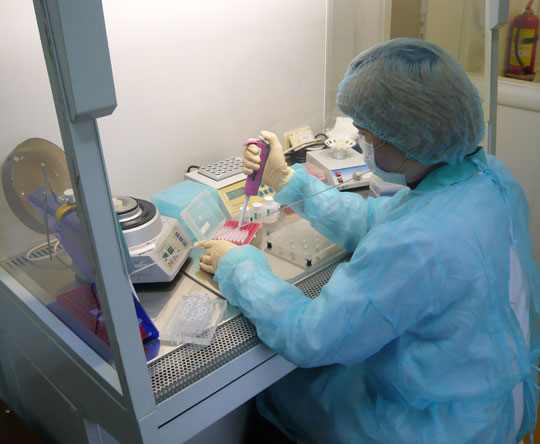 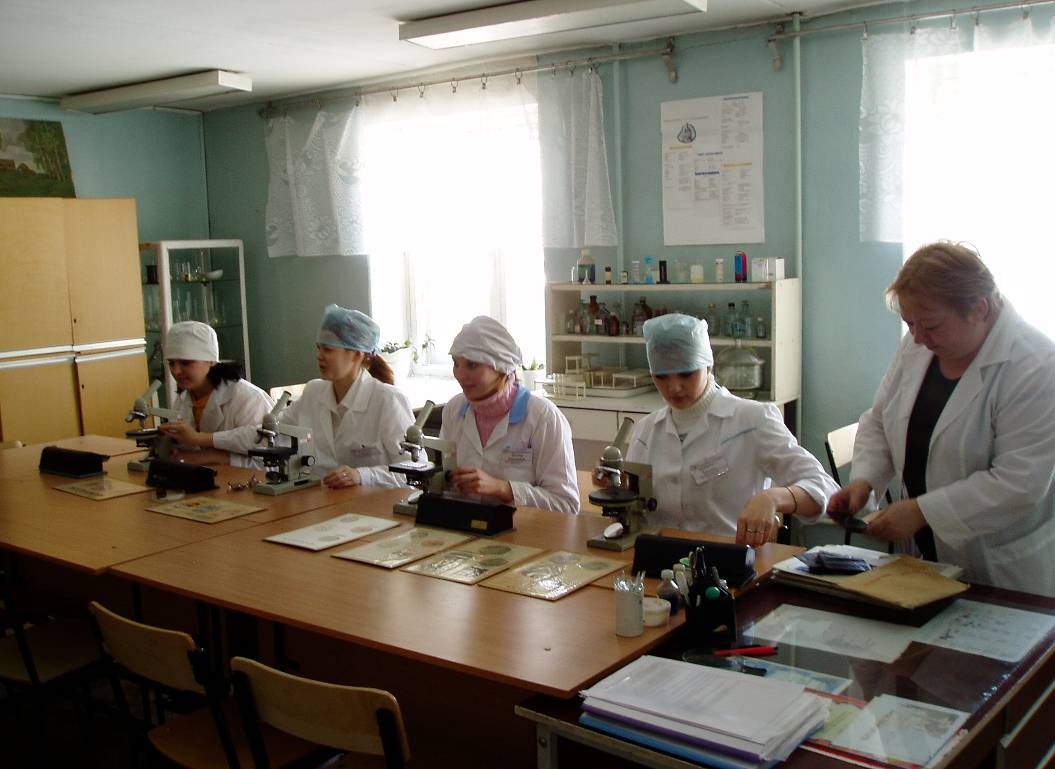 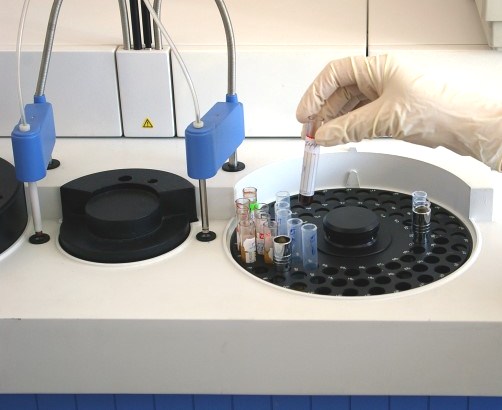 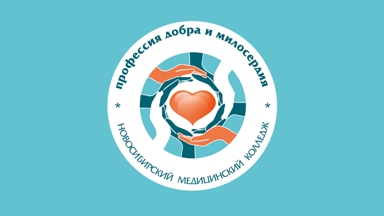 Лабораторная диагностика в медицине
является обязательной  и  незаменимой:
Медицинский лабораторный техник владеет
В диагностике 
 (установлении диагноза заболеваний)
Всеми  видами
 исследований биологических
 жидкостей организма

   Навыками исследований 
объектов
окружающей среды , 
пищевых  продуктов  
и  многих других 
на  их биологическую
 безопасность

-  Работает на современном
 оборудовании  в отлично
 оснащенных лабораториях.
В лечении заболеваний 
(для оценки 
результативности  проводимого
лечения)
В профилактике 
(предупреждении
 заболеваний)
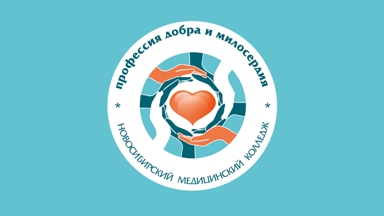 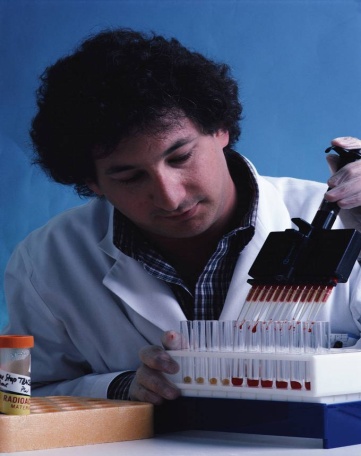 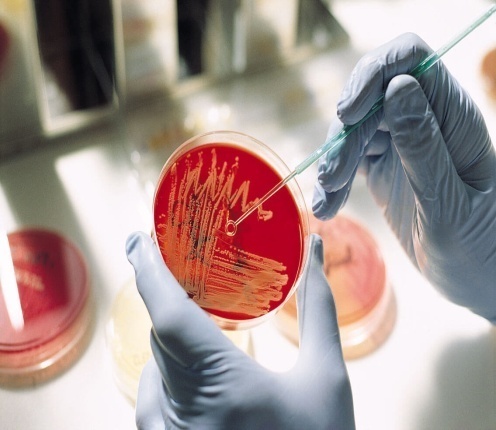 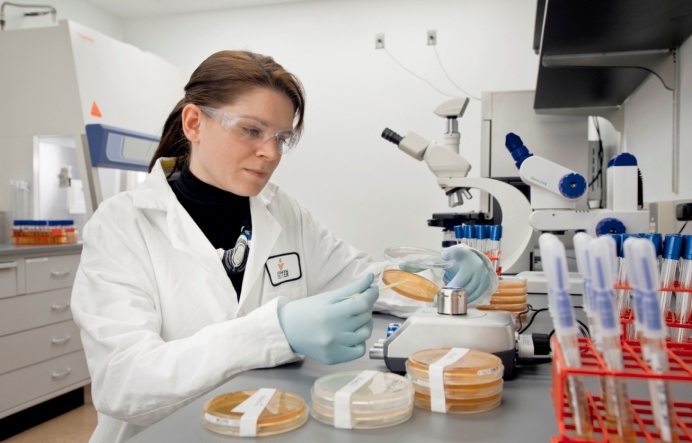 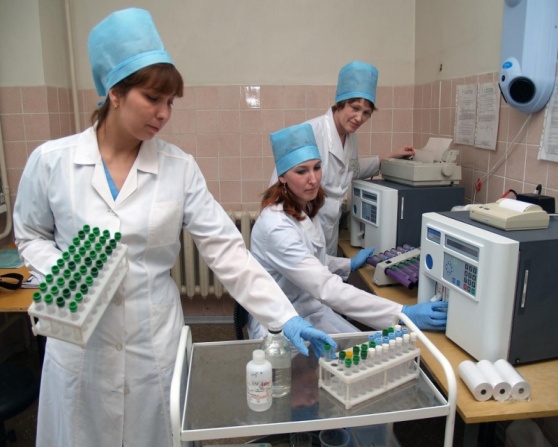 Занятия  в  учебных  лабораториях  колледжа.  Отработка практических навыков в условиях, максимально приближенных к реальным.  Позже будет практика на рабочих местах в медицинских учреждениях любого профиля
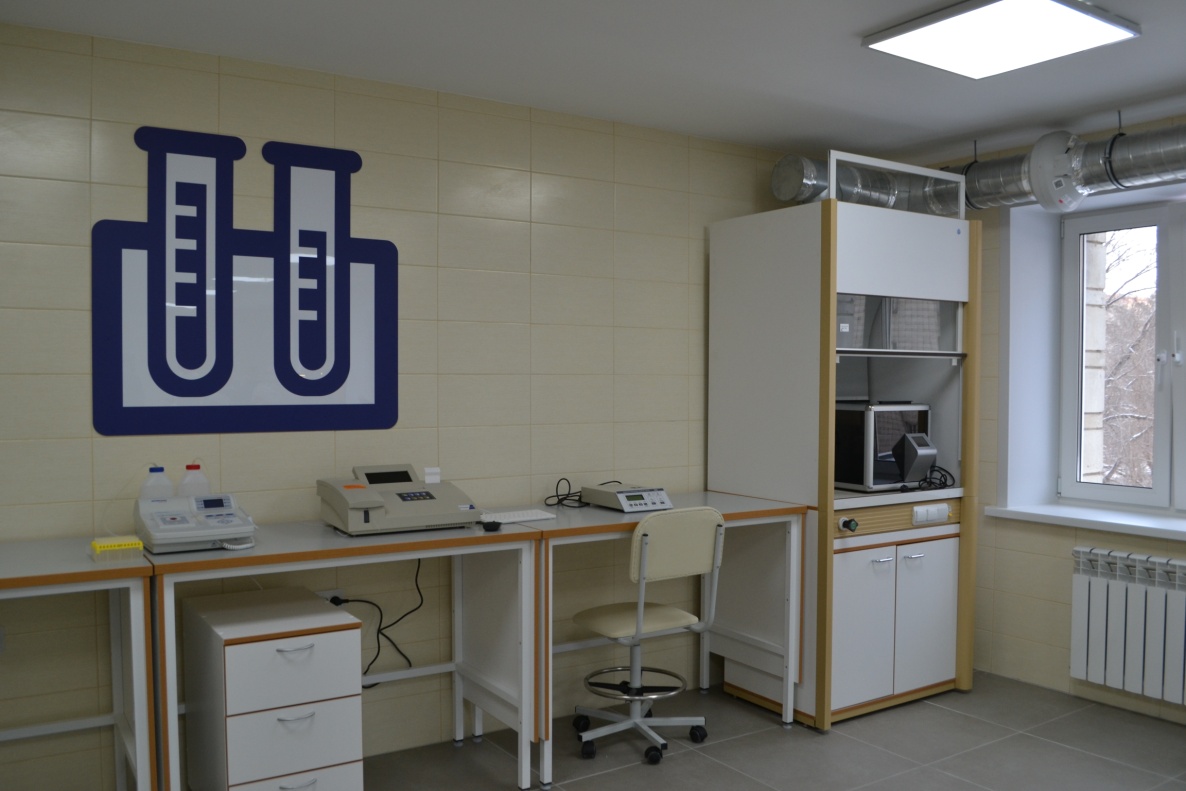 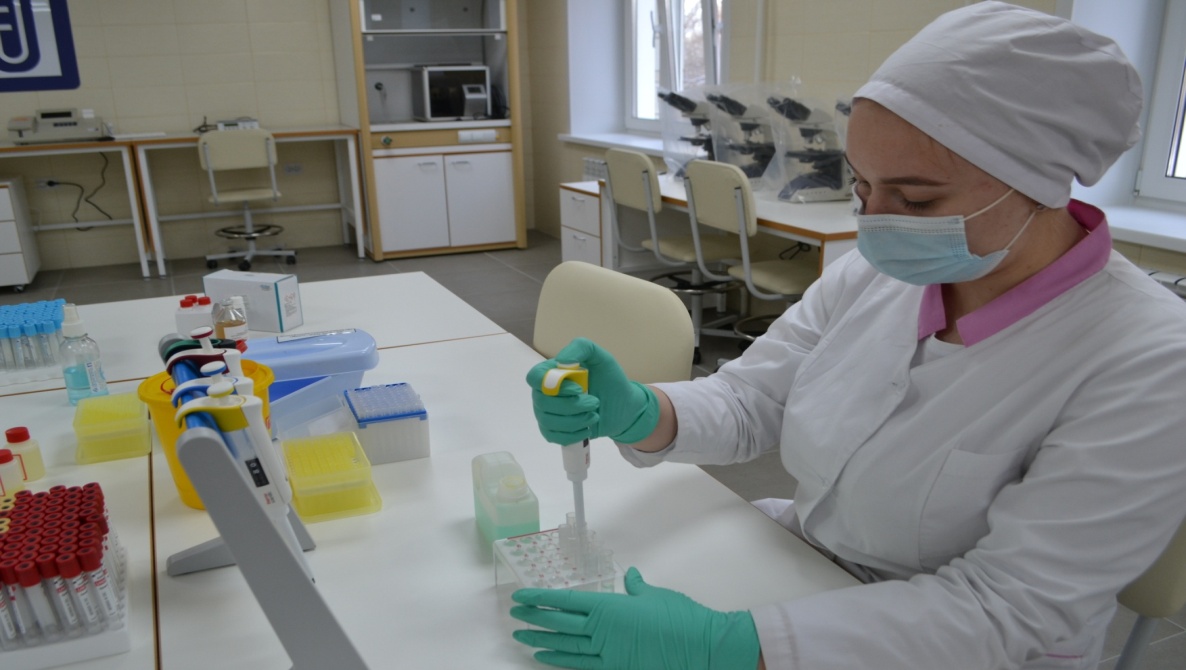 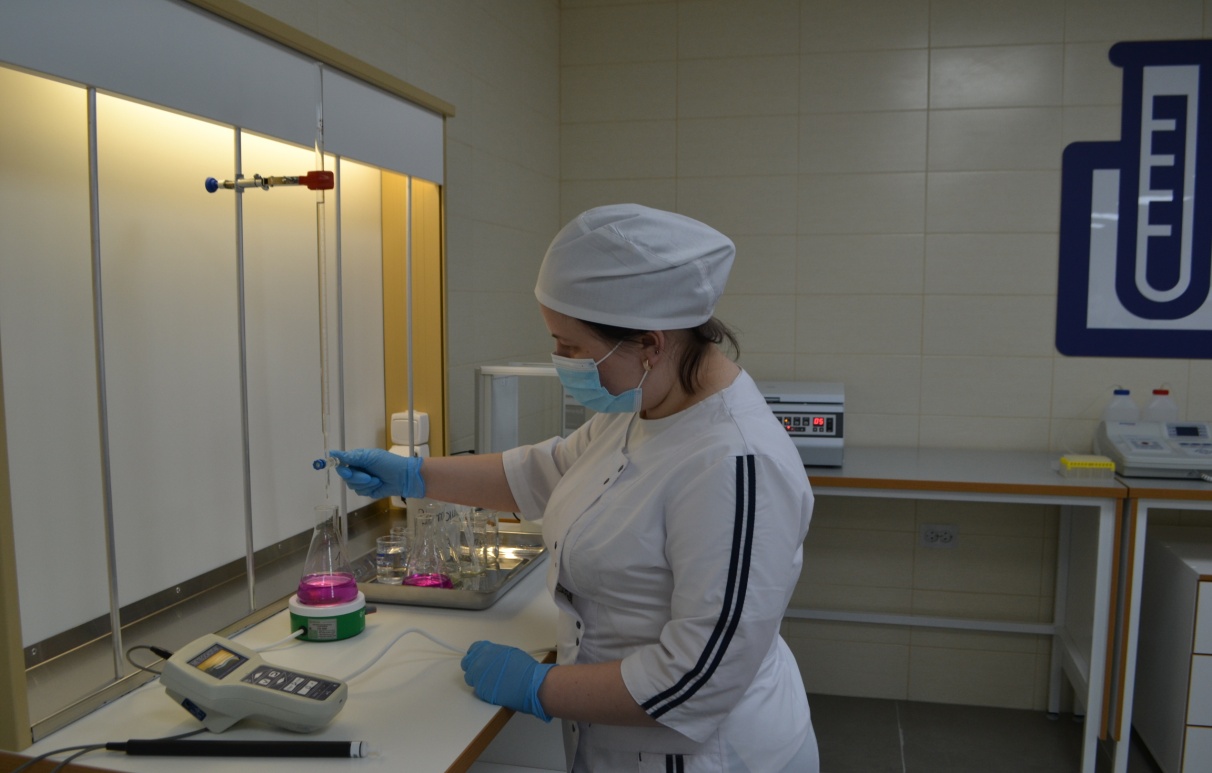 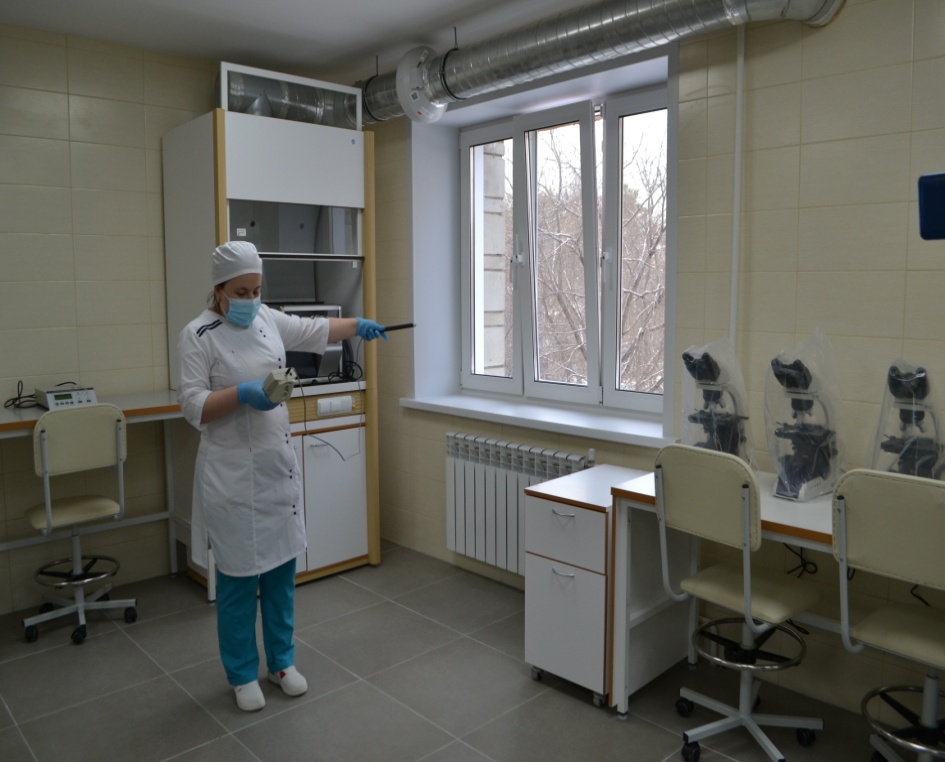 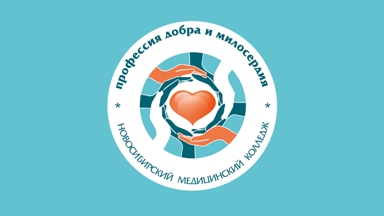 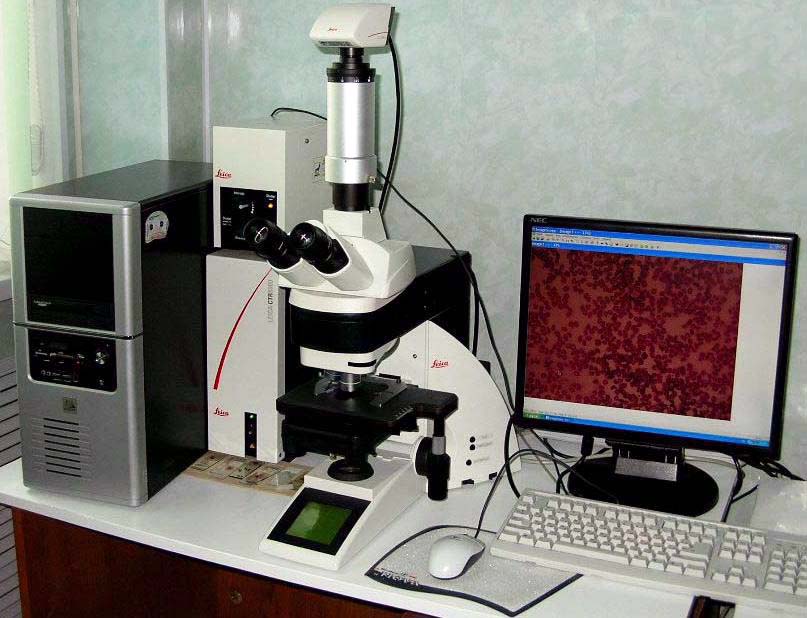 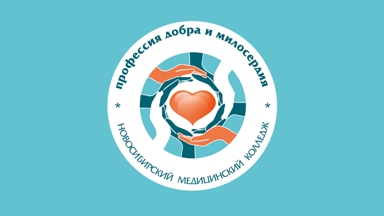 Квалификация 
медицинского лабораторного 
техника 
позволяет ему 100% трудоустроиться в лабораториях медицинских  учреждений (больниц и поликлиник, диспансеров и пр.:
Клинических
Биохимических
Серологических
 Гистологических
Микробиологических и др.

А также
В лабораториях Центров санитарно-   
 эпидемиологического надзора 
В лабораториях судебно-медицинской    
экспертизы
Медико-генетических Центрах
В лабораториях  пищевой и 
химической     промышленности 
и других учреждениях,
 где ведется лабораторны анализ.
Спрос на специалистов данного 
профиля всегда очень 
высок!
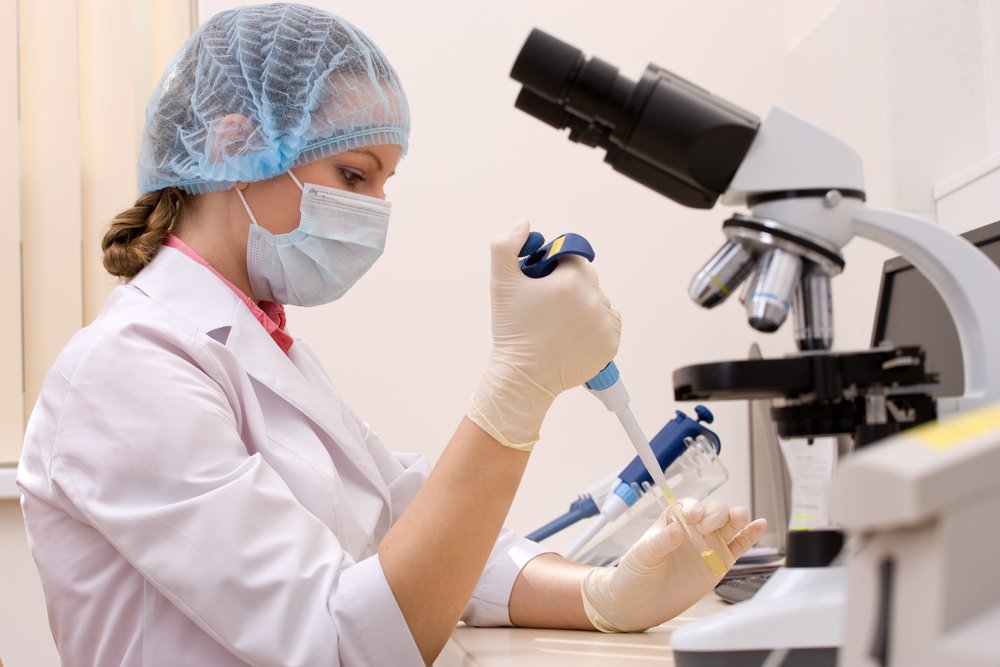 Приглашаем выпускников 11-х классов для обучения медицинским профессиям! ДОКУМЕНТЫ ДЛЯ ПОСТУПЛЕНИЯ:1. Паспорт + копия  разворота с фото и прописки2. Аттестат за 11 классов + копия с приложением3. 4 фото 3х4 см4.  медицинская справка ( форма 086-У)
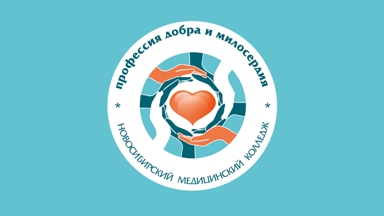 Адрес приемной комиссии:
г. Новосибирск,
ул. М. Перевозчикова, 2
Площадь Калинина
Станция метрополитена «Заельцовская»
тел.  226-34-07
Адрес сайта: www.medik-spo.ru
Прием документов с 21 июня 2021 г.
О порядке и сроках  приема документов смотрите дополнительно на сайте колледжа в разделе «Поступающим» с 15 июня 2021